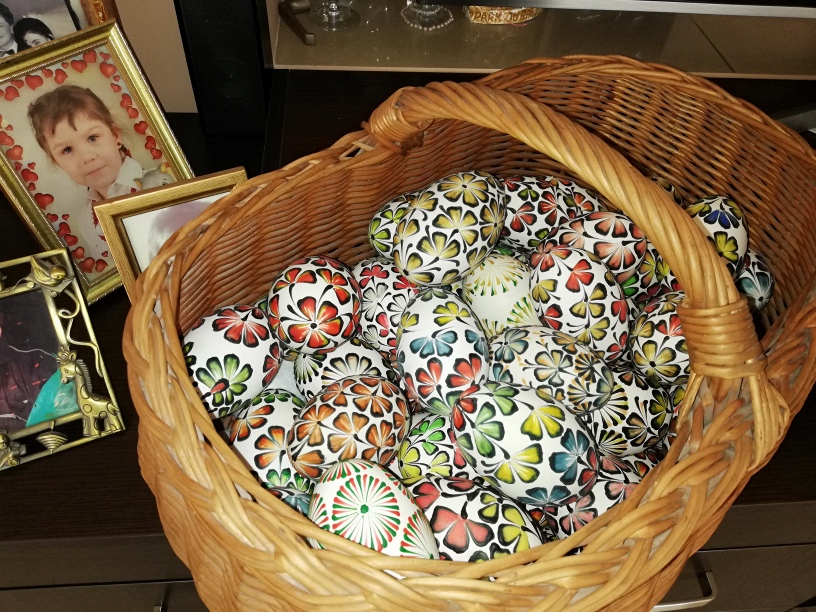 Robert Czerepiński
„HISTORIA WOSKIEM MALOWANA”
2020-03-22
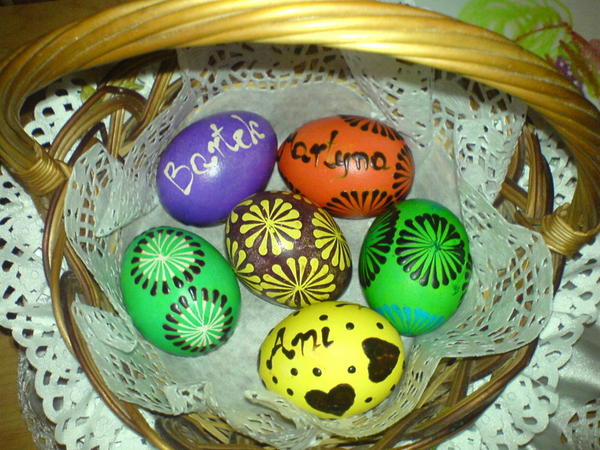 Robert Czerepiński                     „HISTORIA WOSKIEM MALOWANA”
Moja historia tworzenia pisanek rozpoczęła się w 1994 roku. Wówczas to po raz pierwszy moja żona Anna opowiedziała mi swoje rodzinne tradycje wielkanocne. Odkąd pamiętam interesowałem się różnymi technikami plastycznymi, malowałem obrazy, rysowałem, a w życiu dorosłym organizowałem konkursy plastyczne dla dzieci. Moja żona pokazała mi, jak można zdobić pisanki woskiem. Było to jednak hobby sezonowe, ale od tamtego czasu nieustannie ewoluowało. Zwykle swoje pisanki dedykowałem rodzinie, czyli żonie, synowi Bartłomiejowi i córce Martynie, która to zaczęła także podzielać moje zainteresowania.
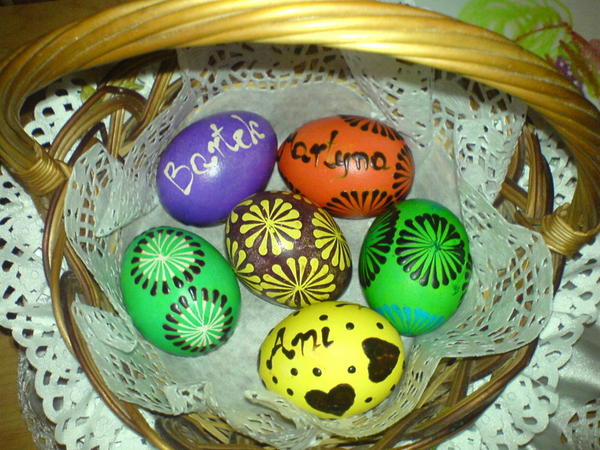 2008
Robert Czerepiński                     „HISTORIA WOSKIEM MALOWANA”
Moja technika zdobienia pisanek woskiem polega na nanoszeniu rozgrzanego wosku na skorupkę jajka lub wydmuszki jajka.
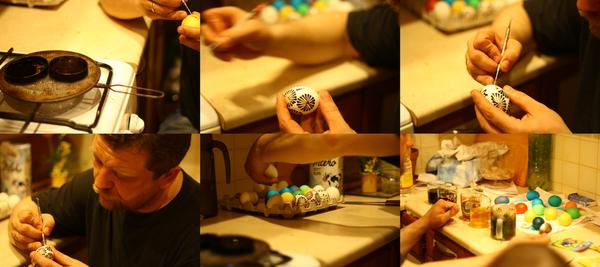 2010
2020-03-22
Robert Czerepiński                     „HISTORIA WOSKIEM MALOWANA”
Moja technika zdobienia pisanek woskiem polega na nanoszeniu rozgrzanego wosku na skorupkę jajka lub wydmuszki jajka.
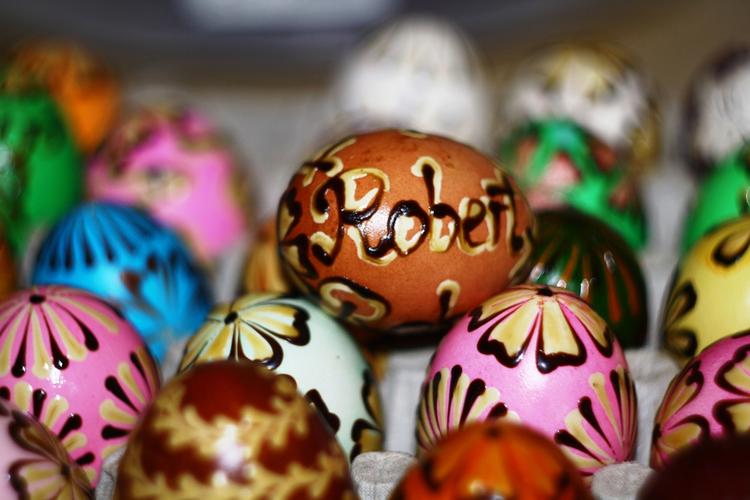 2011
2020-03-22
Robert Czerepiński                     „HISTORIA WOSKIEM MALOWANA”
Moja technika zdobienia pisanek woskiem polega na nanoszeniu rozgrzanego wosku na skorupkę jajka lub wydmuszki jajka.
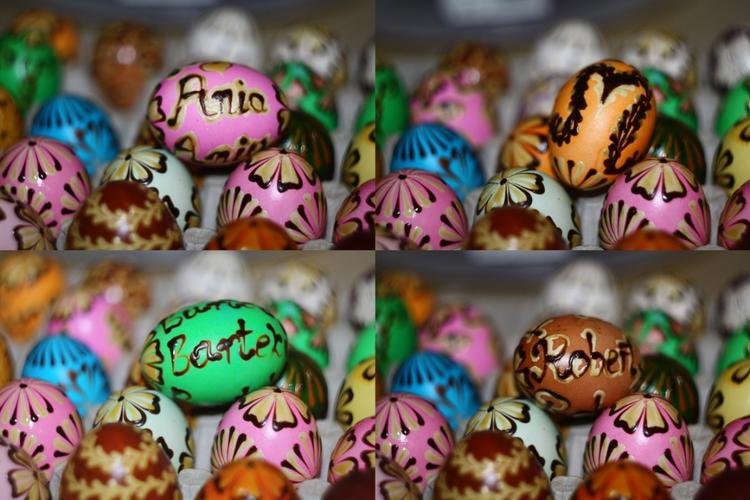 2011
2020-03-22
Robert Czerepiński                     „HISTORIA WOSKIEM MALOWANA”
Wspólnie z Martyną braliśmy udział w konkursach wielkanocnych.
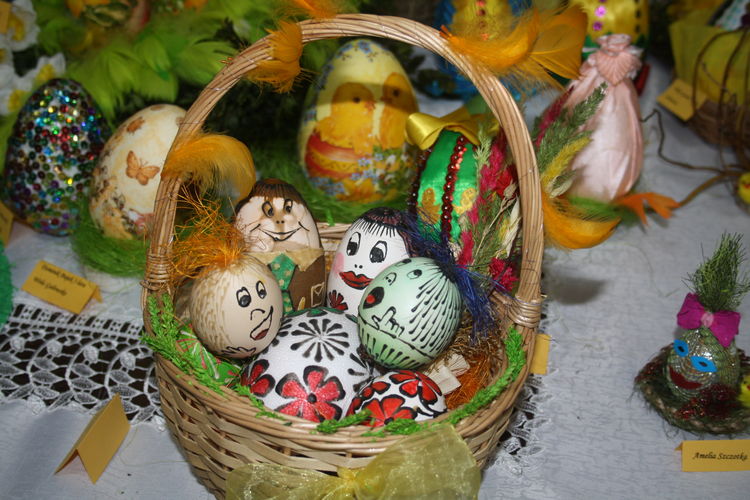 2013
2020-03-22
Robert Czerepiński                     „HISTORIA WOSKIEM MALOWANA”
Wspólnie z Martyną braliśmy udział w konkursach wielkanocnych.
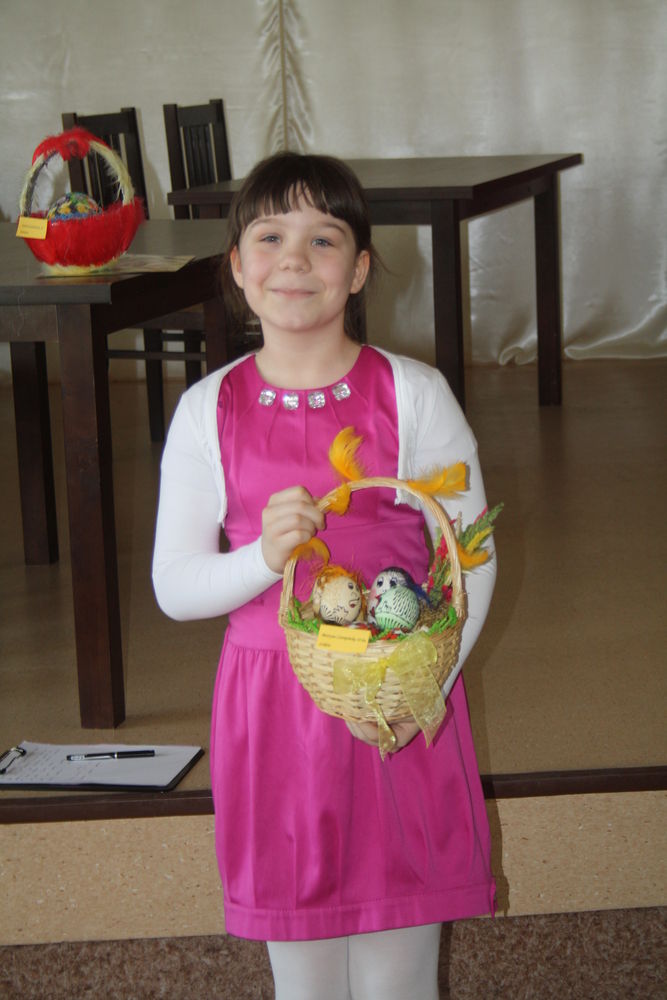 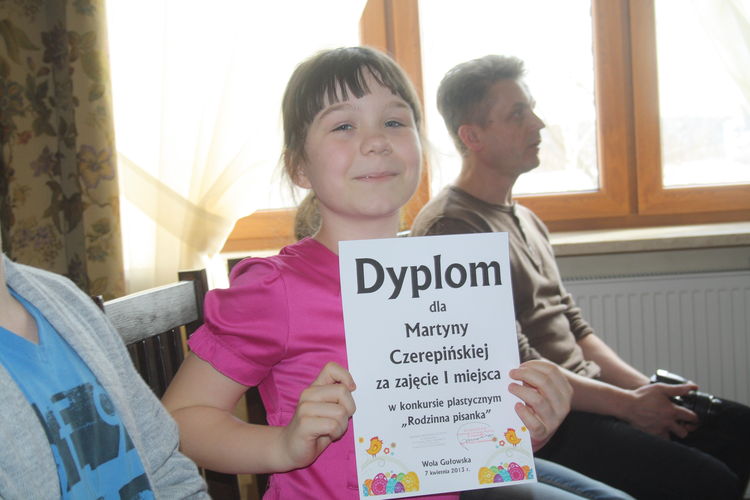 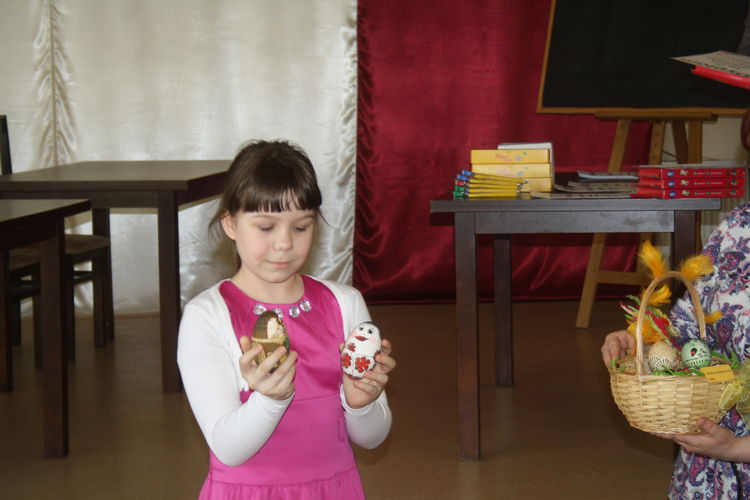 2013
2020-03-22
Robert Czerepiński                     „HISTORIA WOSKIEM MALOWANA”
Zainteresowania plastyczne zawsze chciałem przekazywać młodszym, dlatego w okresie mojej służby pojawił się pomysł organizacji konkursów dla dzieci.
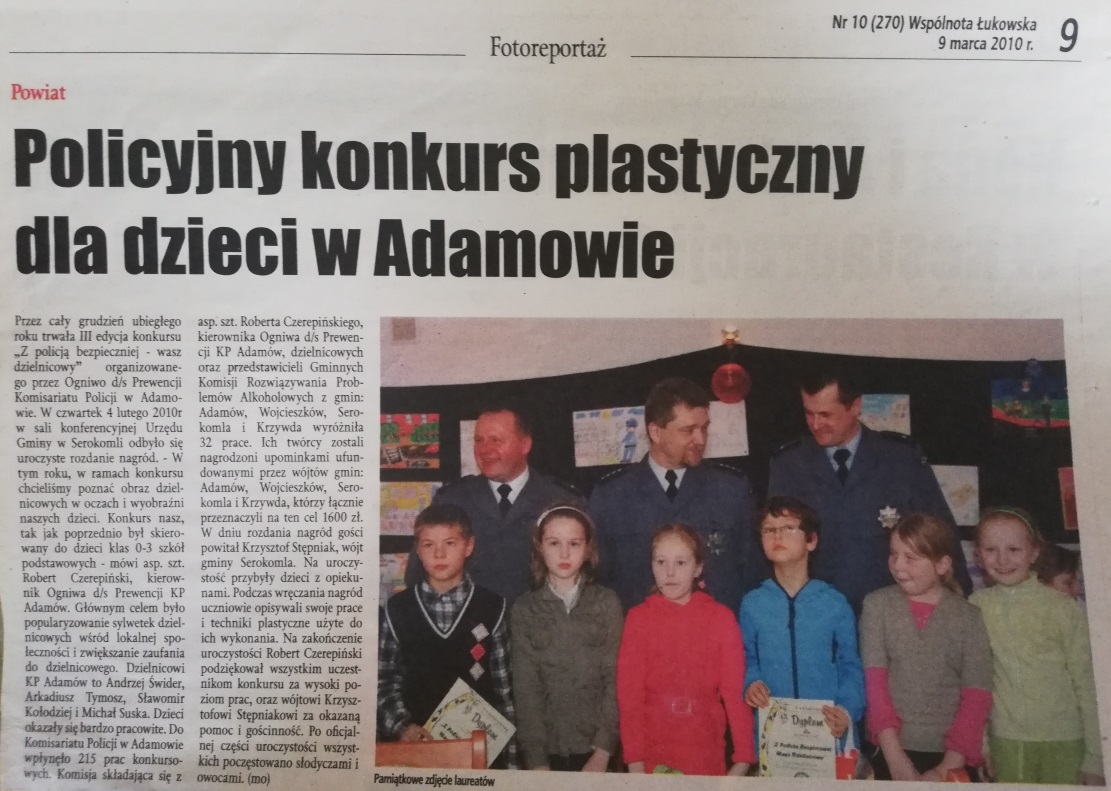 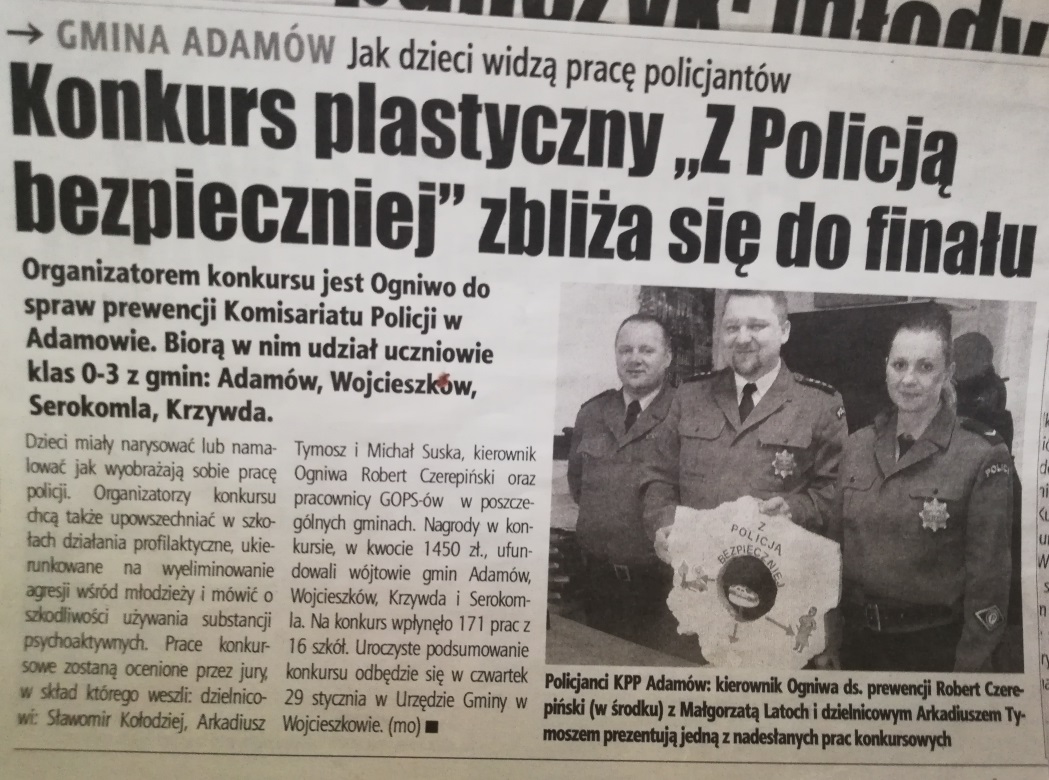 2020-03-22
Robert Czerepiński                     „HISTORIA WOSKIEM MALOWANA”
Zainteresowania plastyczne zawsze chciałem przekazywać młodszym, dlatego w okresie mojej służby pojawił się pomysł organizacji konkursów dla dzieci.
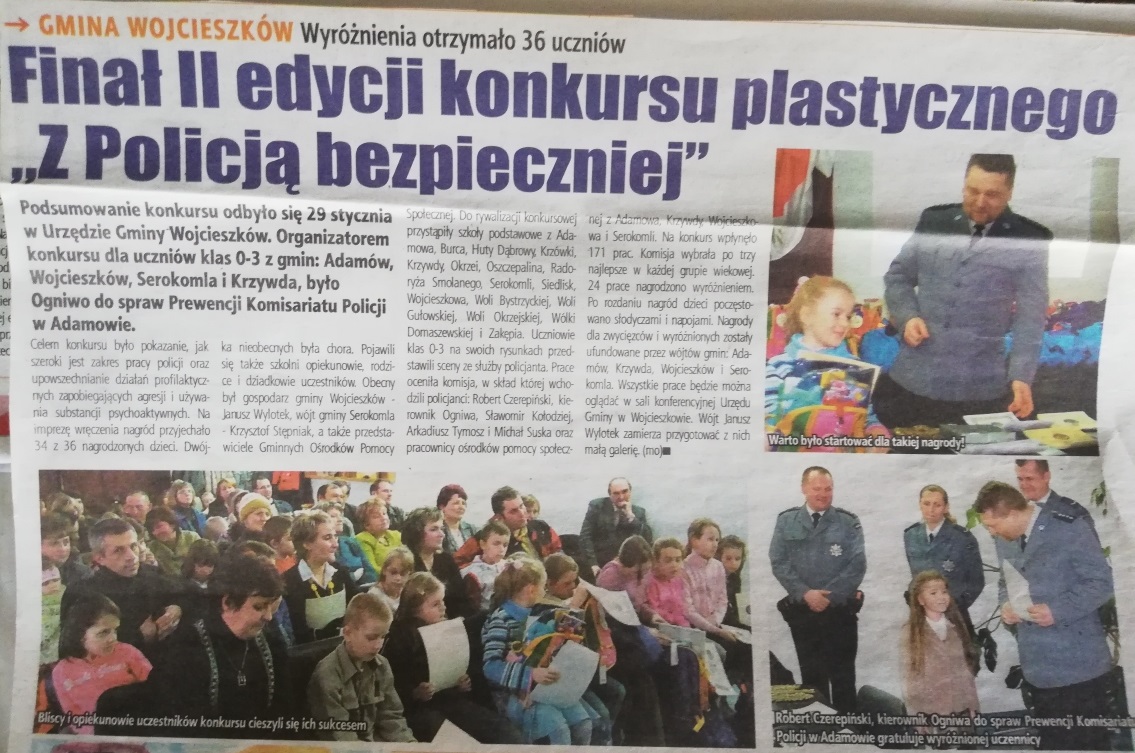 2020-03-22
Robert Czerepiński                     „HISTORIA WOSKIEM MALOWANA”
Nadal technika zdobienia woskiem pisanek zmieniała się. Koło pisanek z jaj kurzych pojawiły się większe, gęsie.
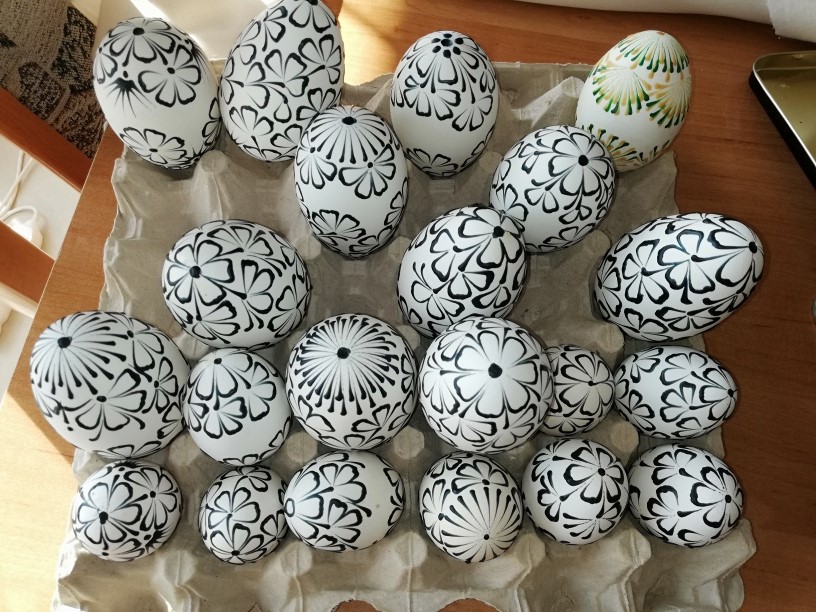 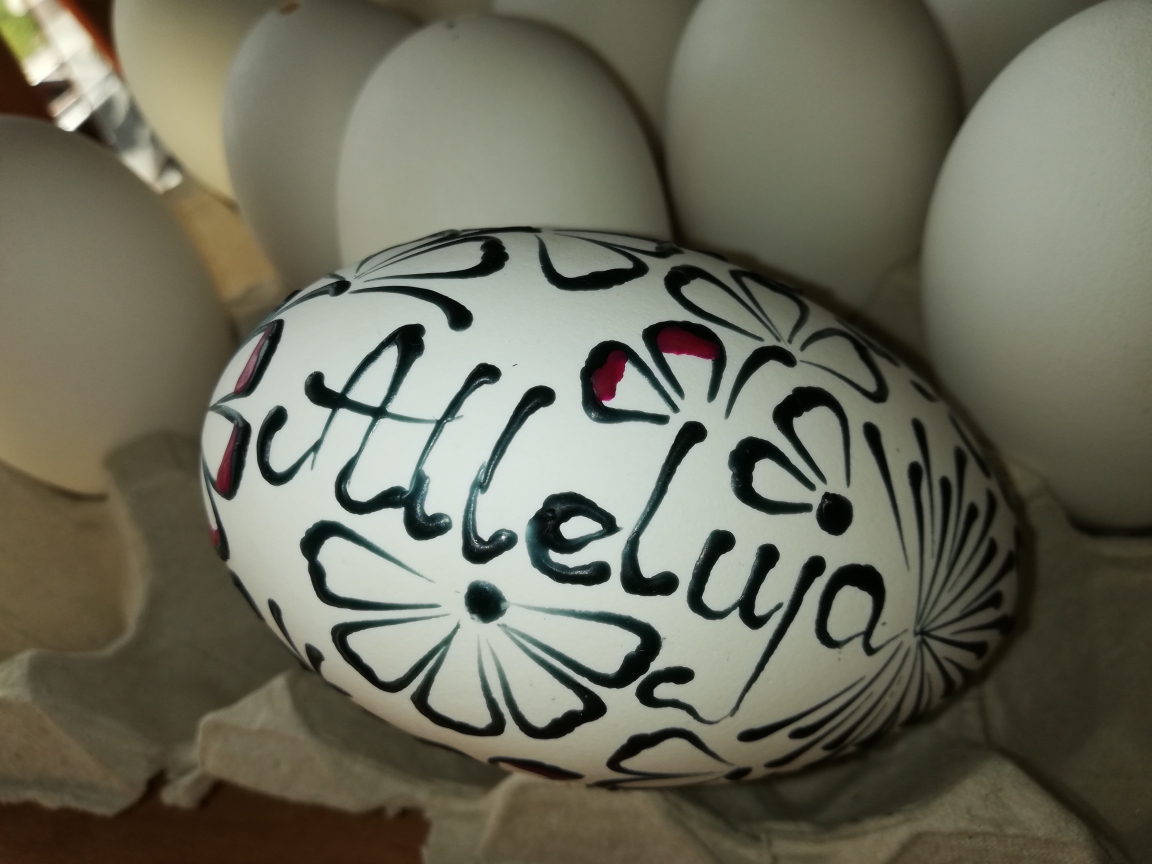 2020-03-22
Robert Czerepiński                     „HISTORIA WOSKIEM MALOWANA”
Nadal technika zdobienia woskiem pisanek zmieniała się. Koło pisanek z jaj kurzych pojawiły się większe, gęsie…
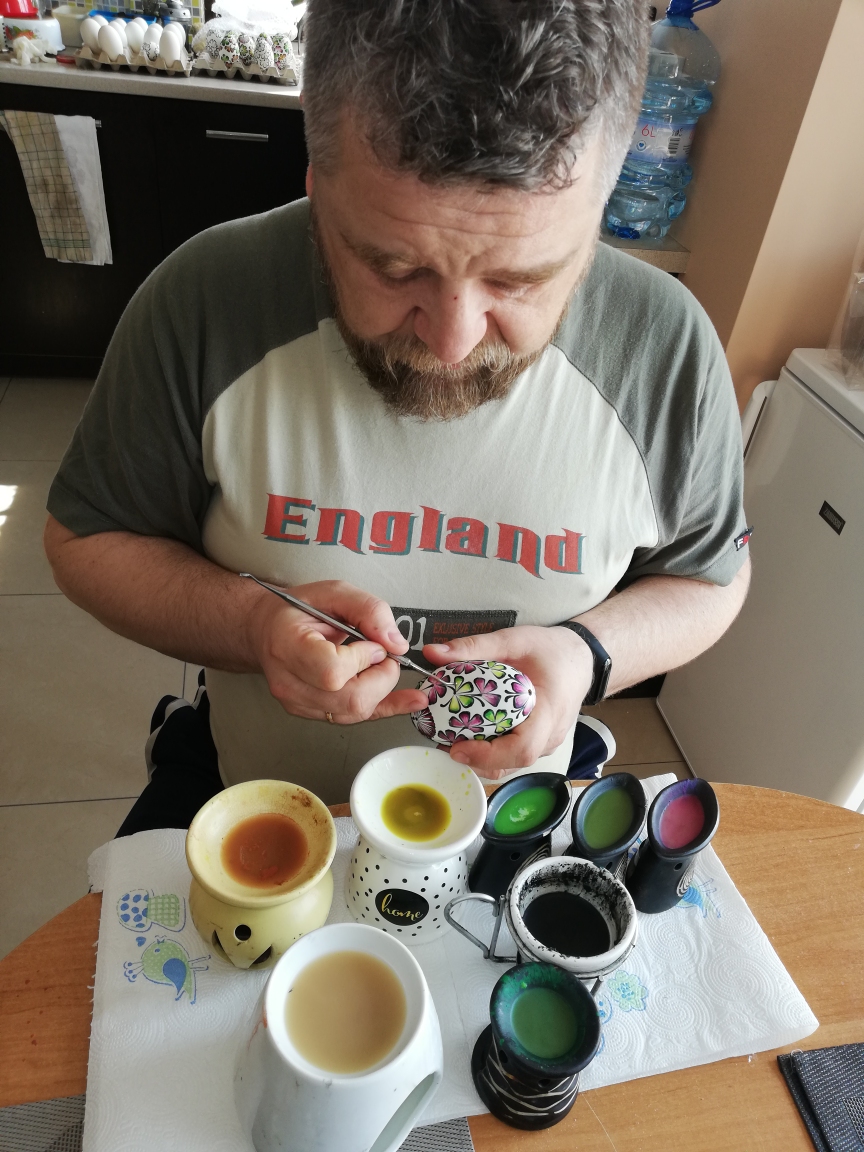 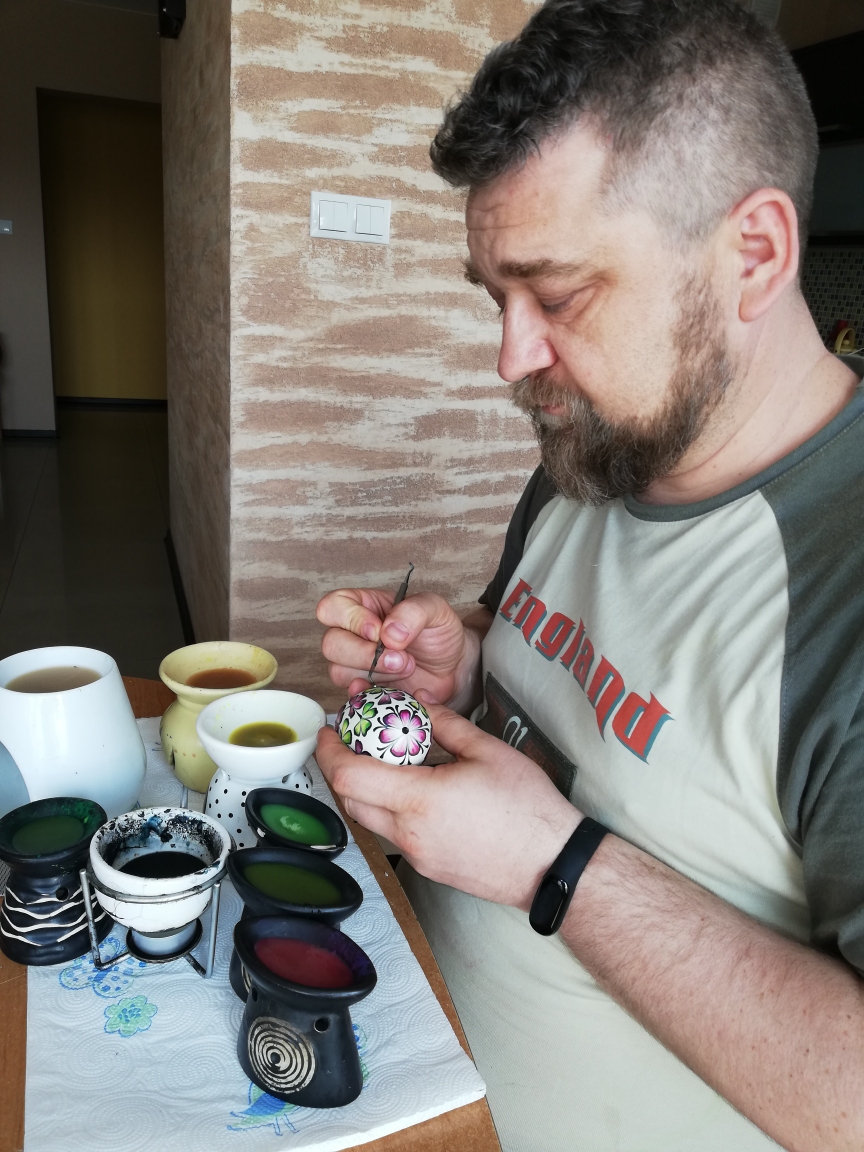 2020-03-22
Robert Czerepiński                     „HISTORIA WOSKIEM MALOWANA”
Nadal technika zdobienia woskiem pisanek zmieniała się. Koło pisanek z jaj kurzych pojawiły się większe, gęsie, a także strusie…
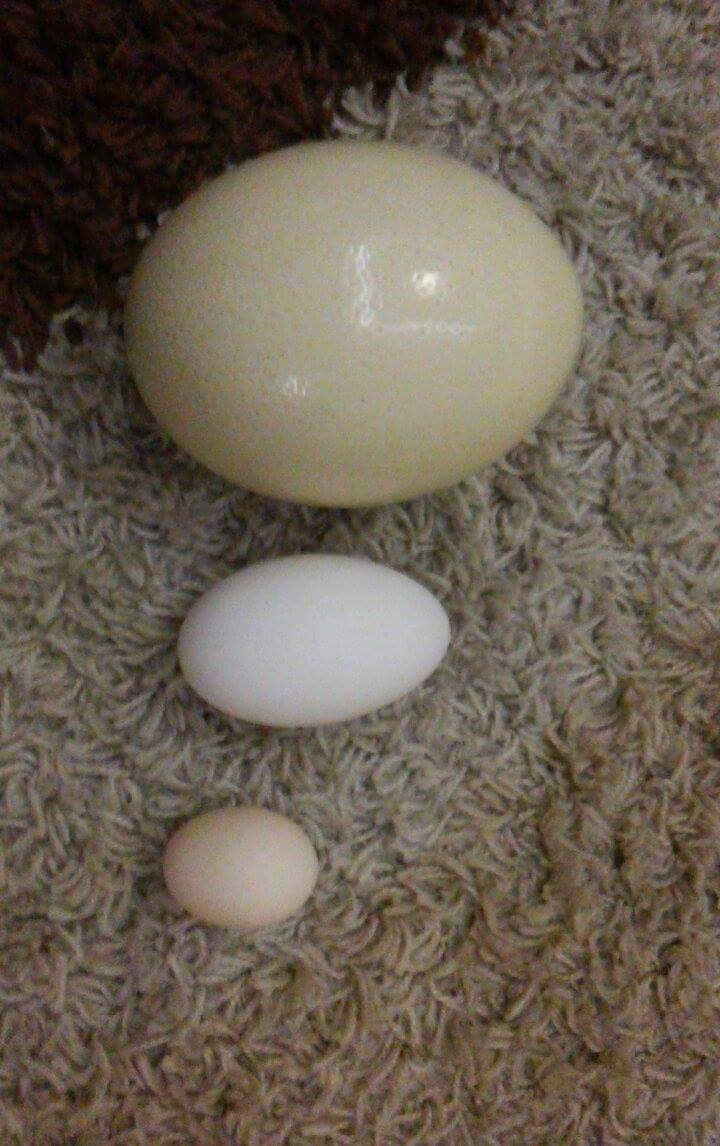 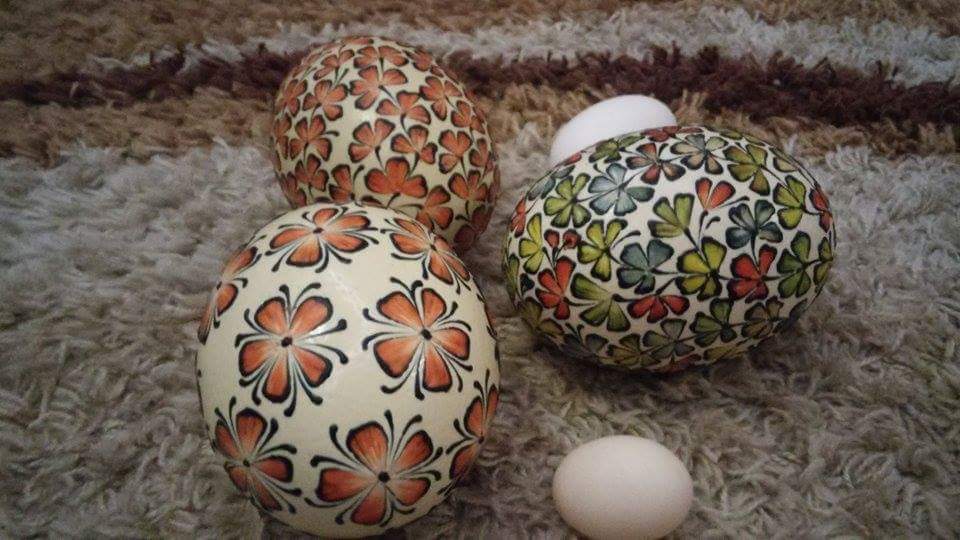 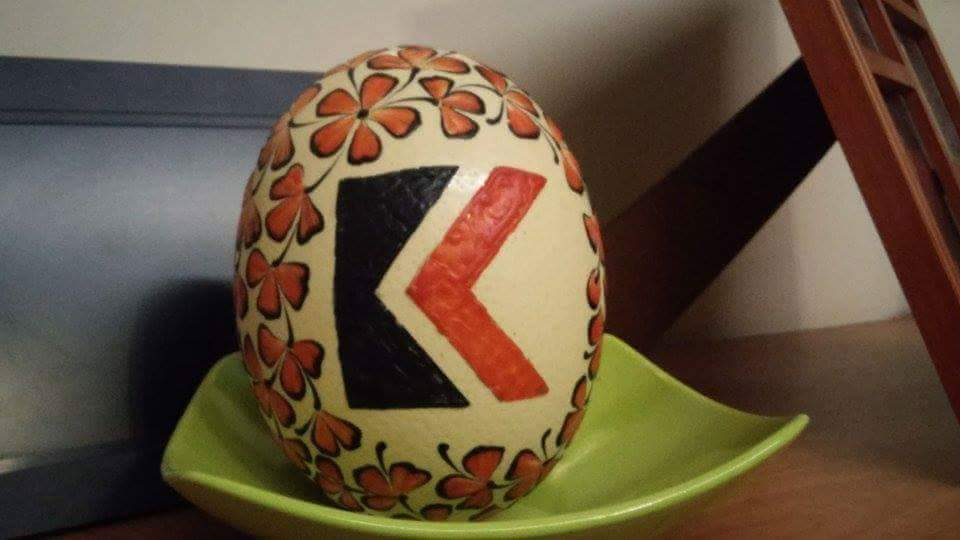 2020-03-22
Robert Czerepiński                     „HISTORIA WOSKIEM MALOWANA”
…a liczebność pisanek zwiększała się wraz z rosnącym zainteresowaniem moim hobby. Odwiedziła nas pani redaktor gazety Wspólnota Łukowska.
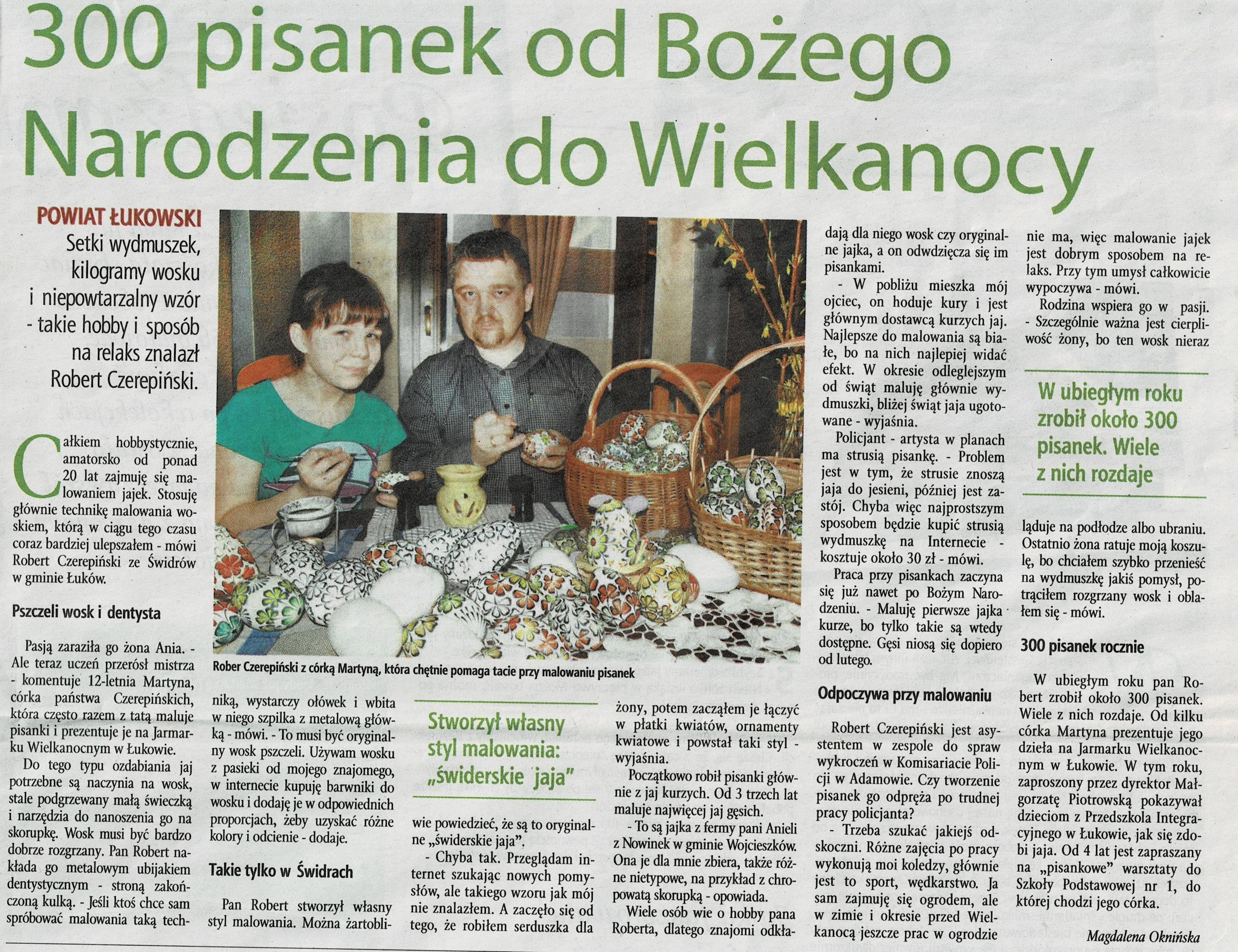 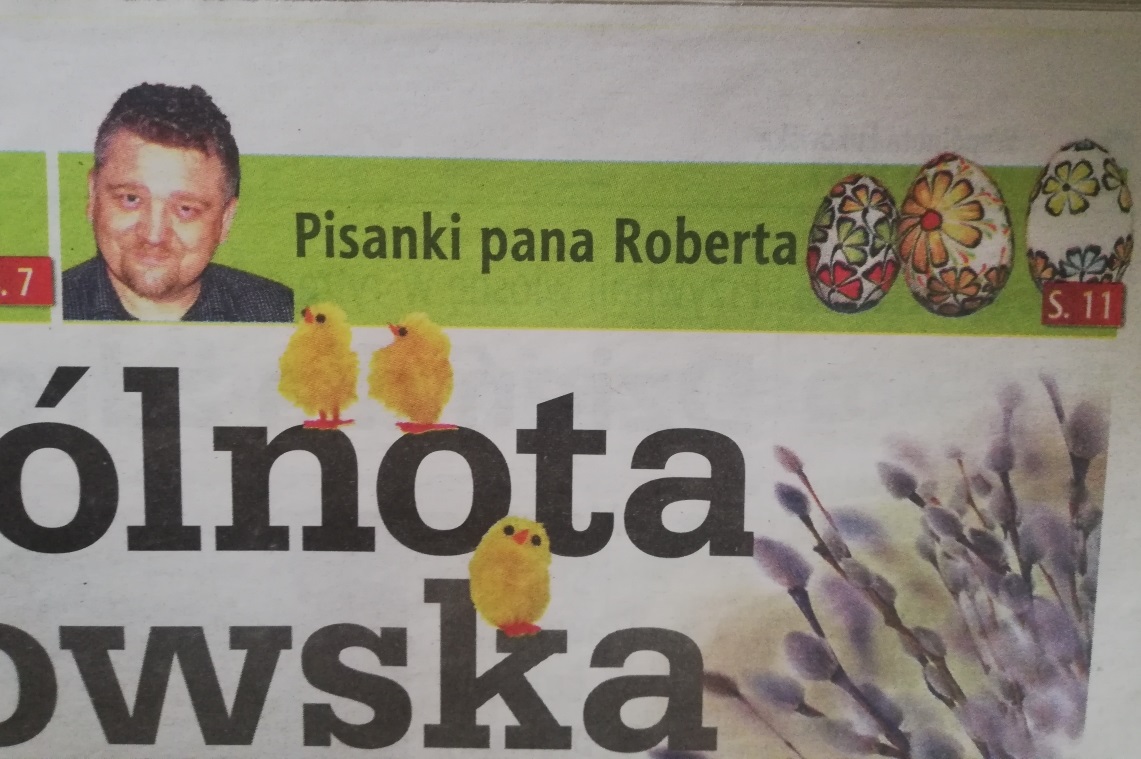 2020-03-22
Robert Czerepiński                     „HISTORIA WOSKIEM MALOWANA”
Były także próby zdobienia roztopionymi kredkami świecowymi. Jest to technika alternatywna dla tych , którzy chcą spróbować swoich sił przed Wielkanocą, ale nie mają wosku, polecam…
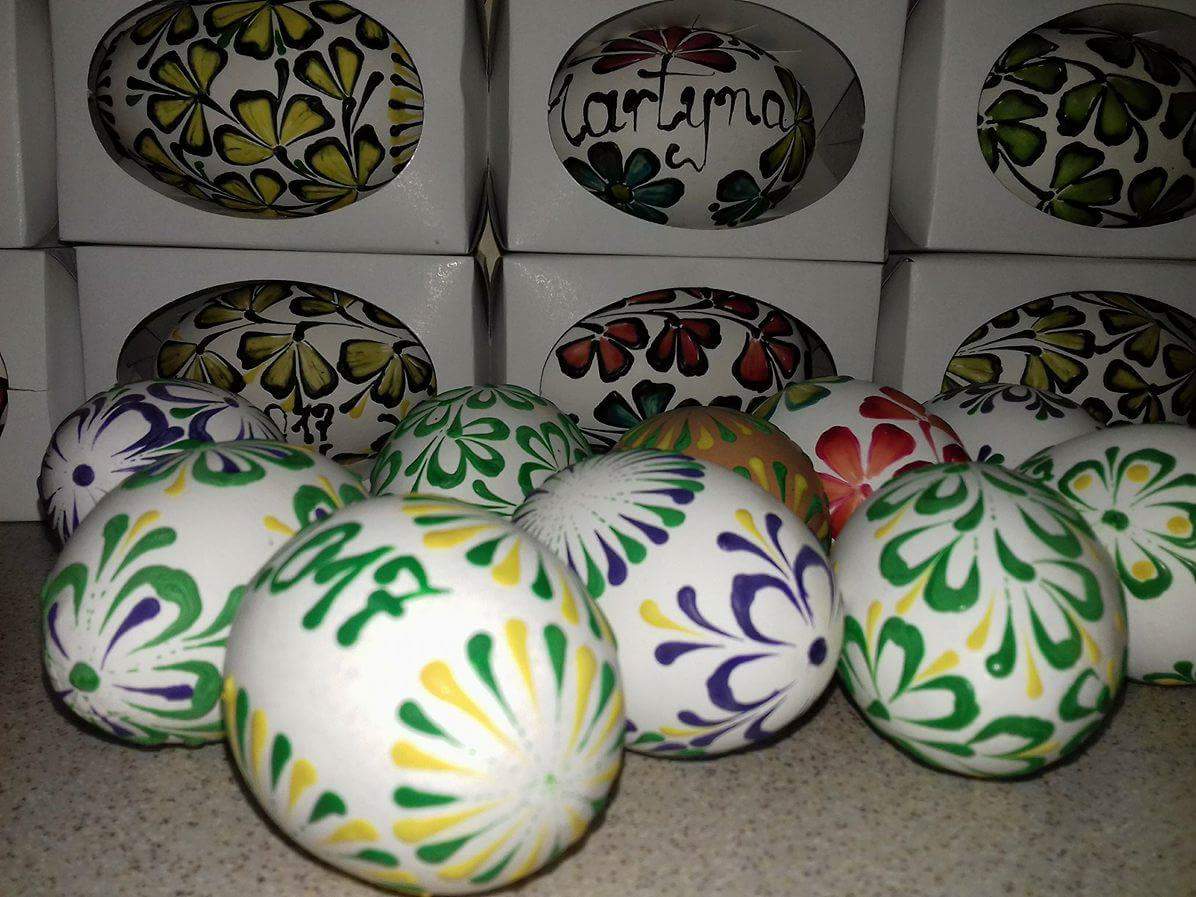 2020-03-22
Robert Czerepiński                     „HISTORIA WOSKIEM MALOWANA”
Rodzina dzielnie znosi przedświąteczny bałagan związany z moim nietypowym hobby.
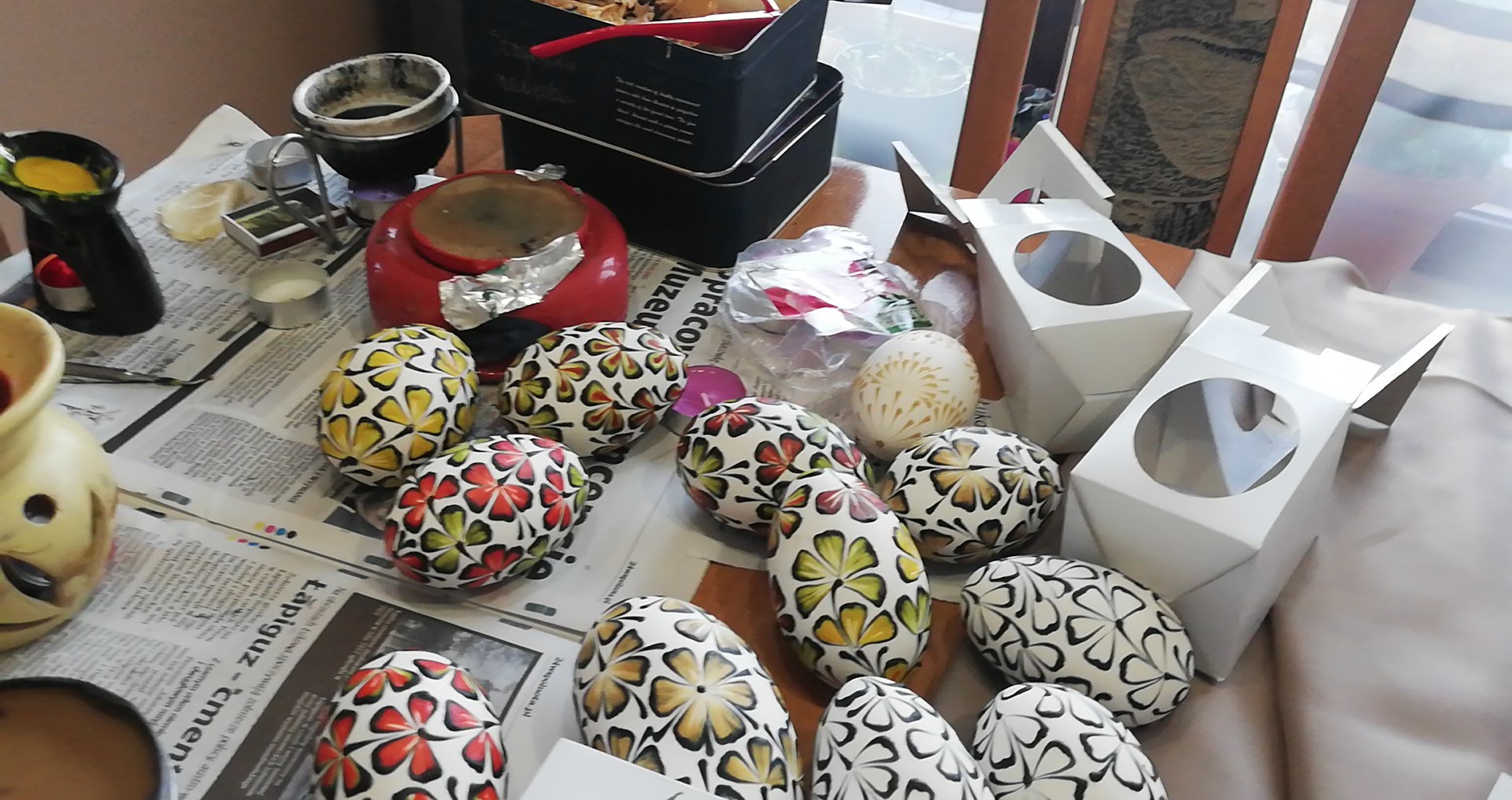 2020-03-22
Robert Czerepiński                     „HISTORIA WOSKIEM MALOWANA”
Rodzina dzielnie znosi przedświąteczny bałagan związany z moim nietypowym hobby, dlatego postanowiłem wyjść z nim z domu. Od kilku lat jestem zapraszany do przedszkoli i szkół.
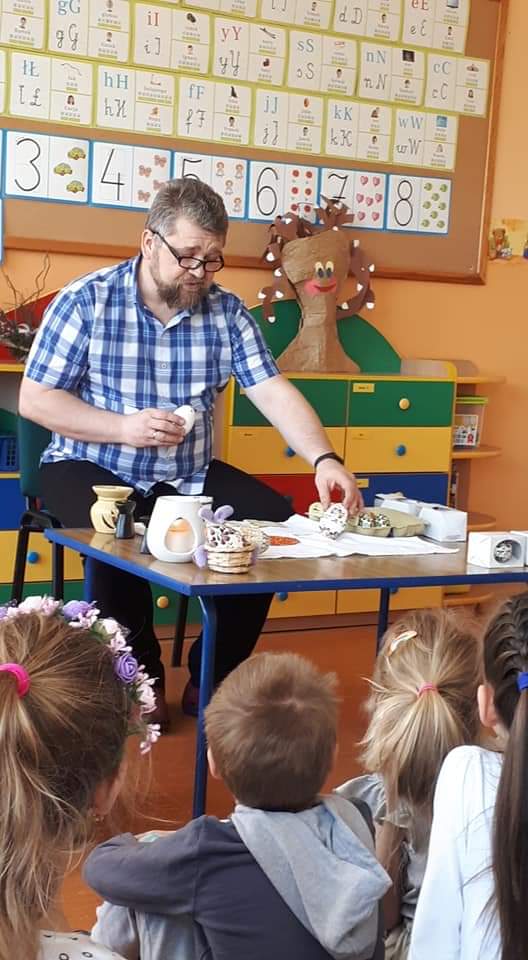 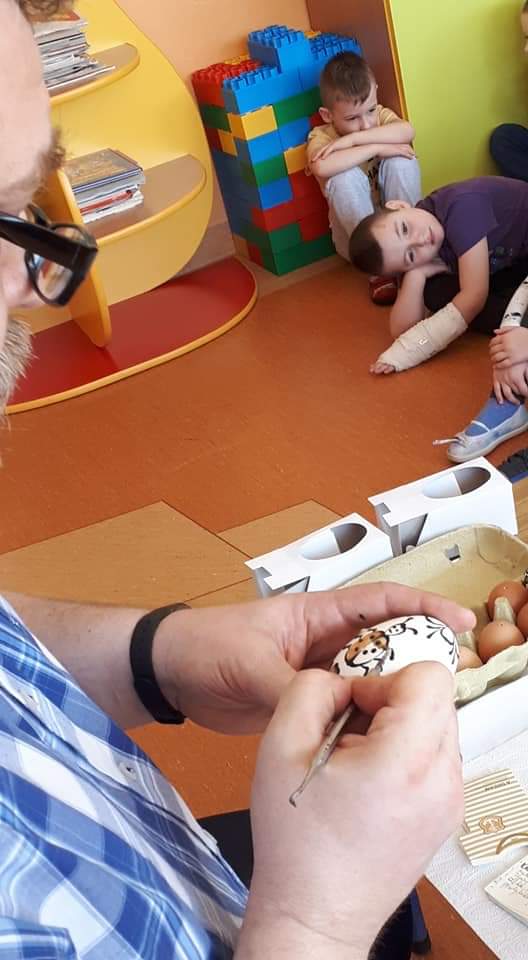 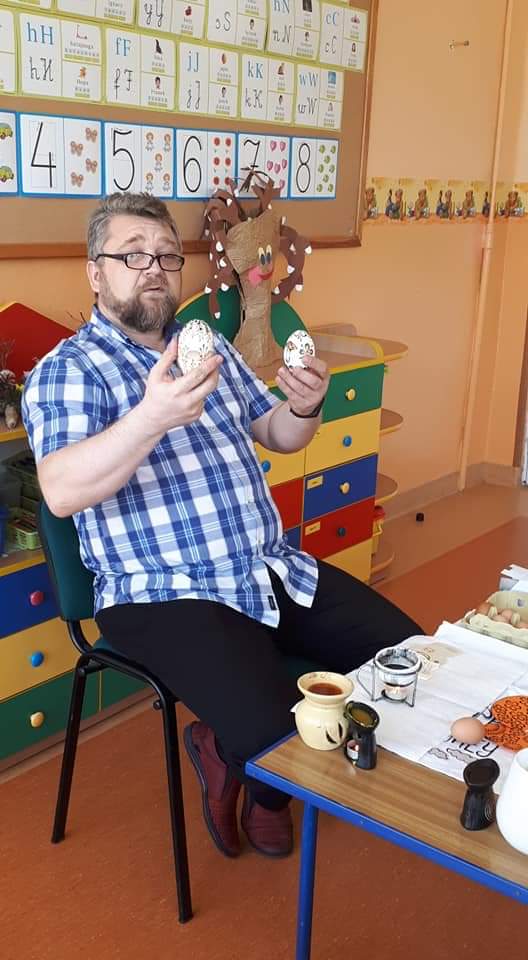 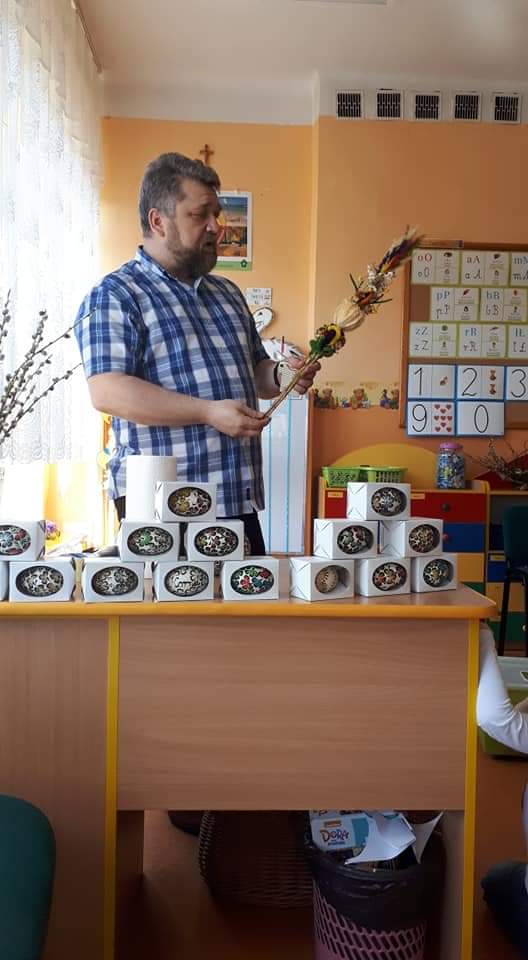 Przedszkole nr 4 w Łukowie
Robert Czerepiński                     „HISTORIA WOSKIEM MALOWANA”
Rodzina dzielnie znosi przedświąteczny bałagan związany z moim nietypowym hobby, dlatego postanowiłem wyjść z nim z domu. Od kilku lat jestem zapraszany do przedszkoli i szkół.
Przedszkole nr 4 w Łukowie
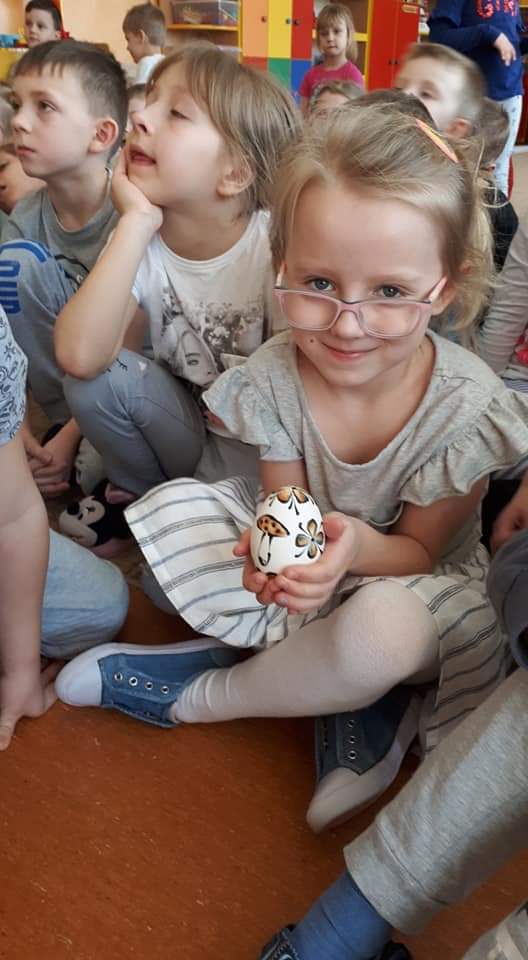 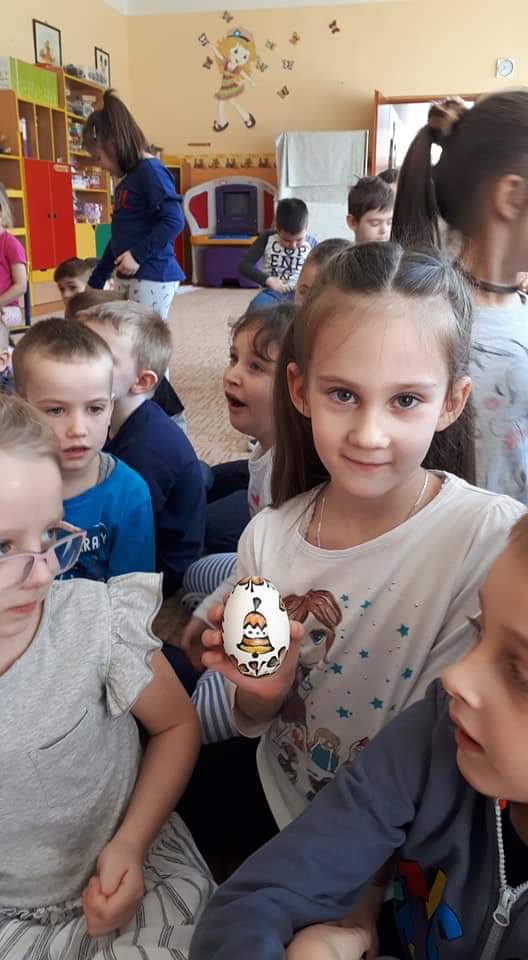 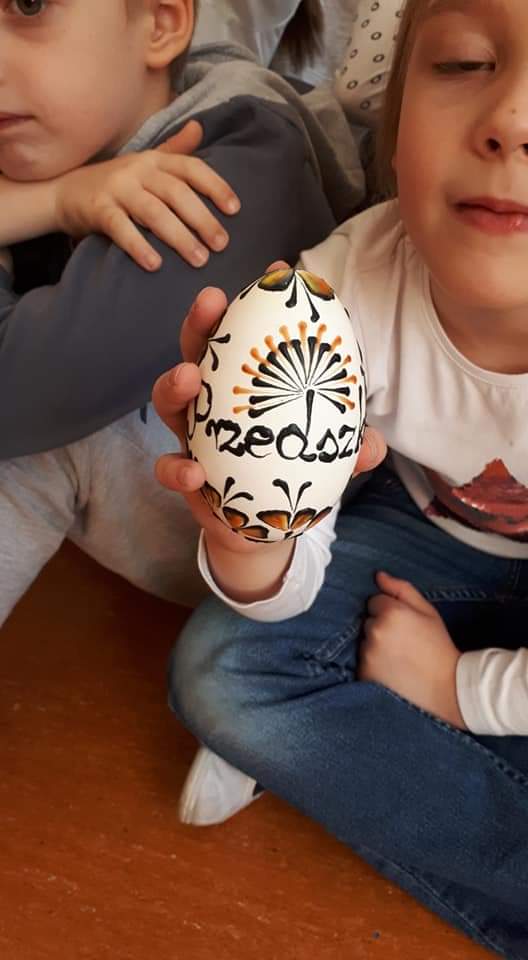 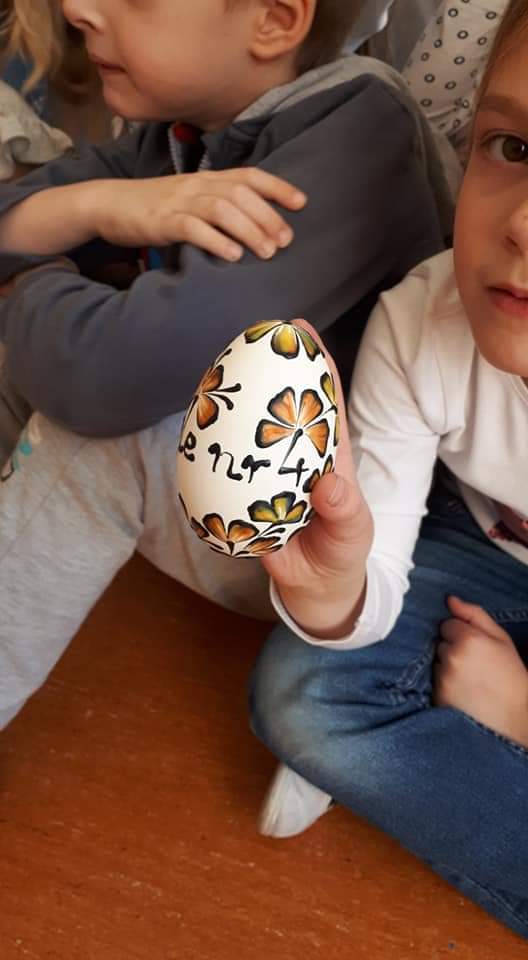 Robert Czerepiński                     „HISTORIA WOSKIEM MALOWANA”
Rodzina dzielnie znosi przedświąteczny bałagan związany z moim nietypowym hobby, dlatego postanowiłem wyjść z nim z domu. Od kilku lat jestem zapraszany do przedszkoli i szkół.
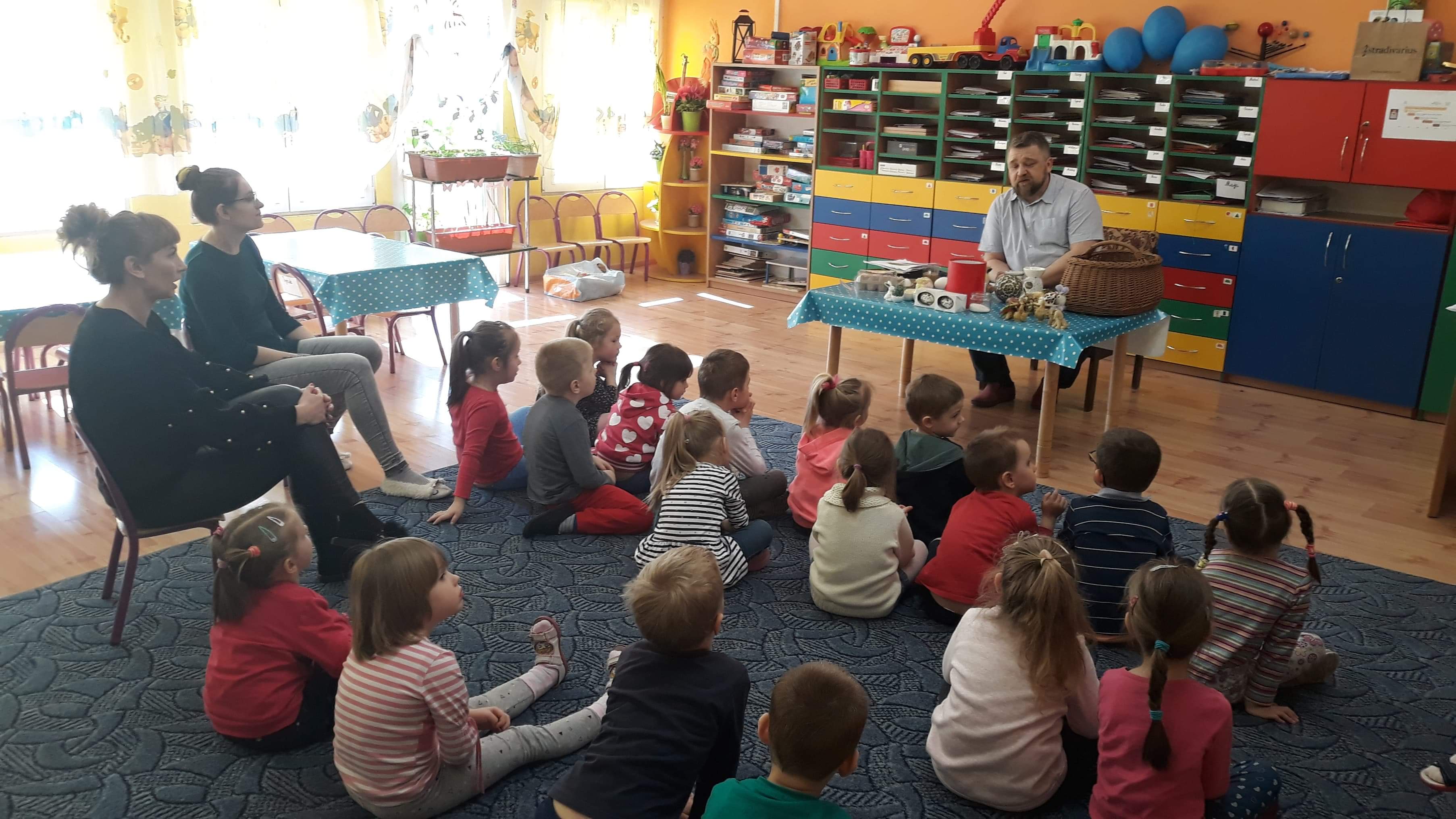 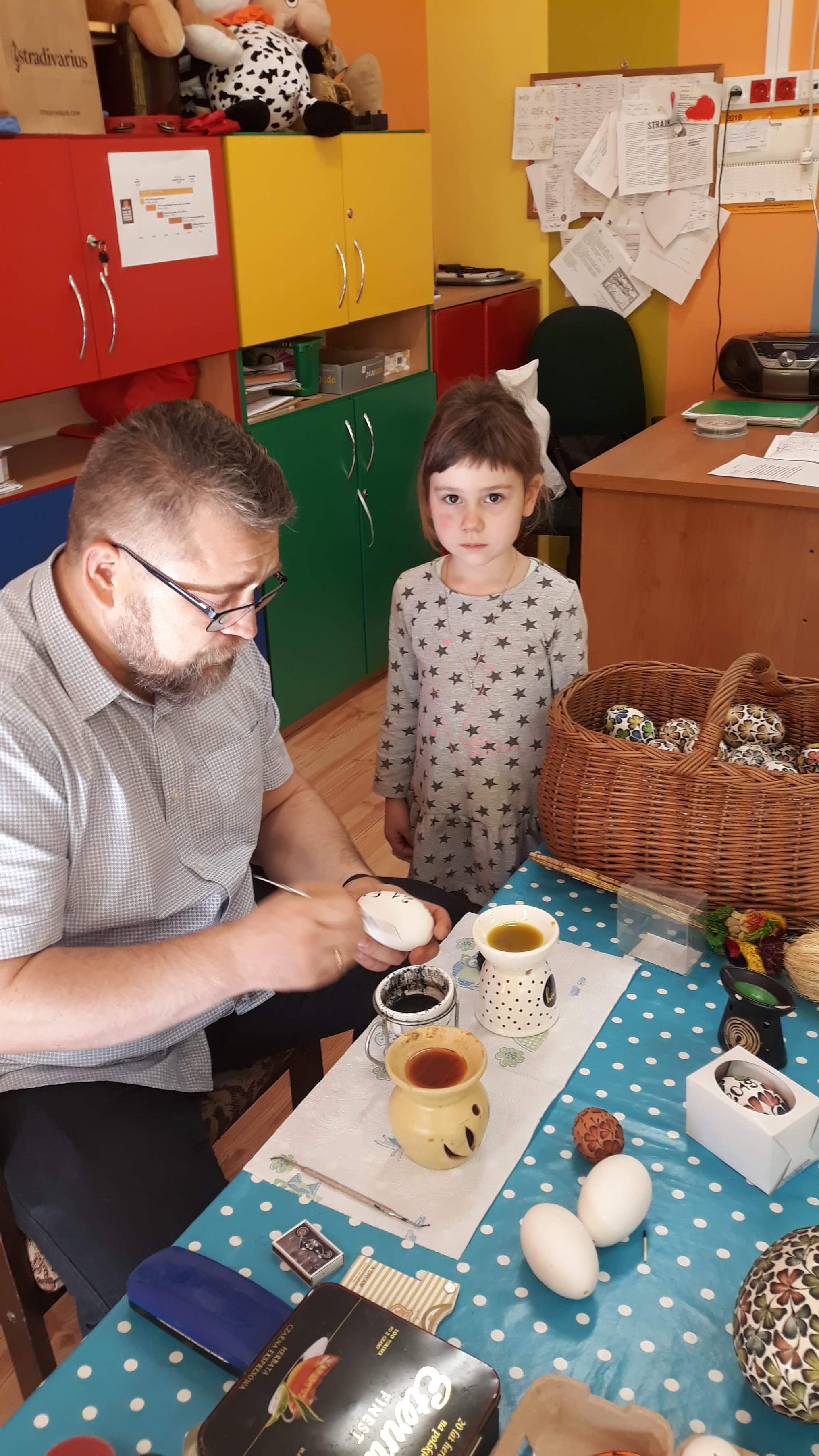 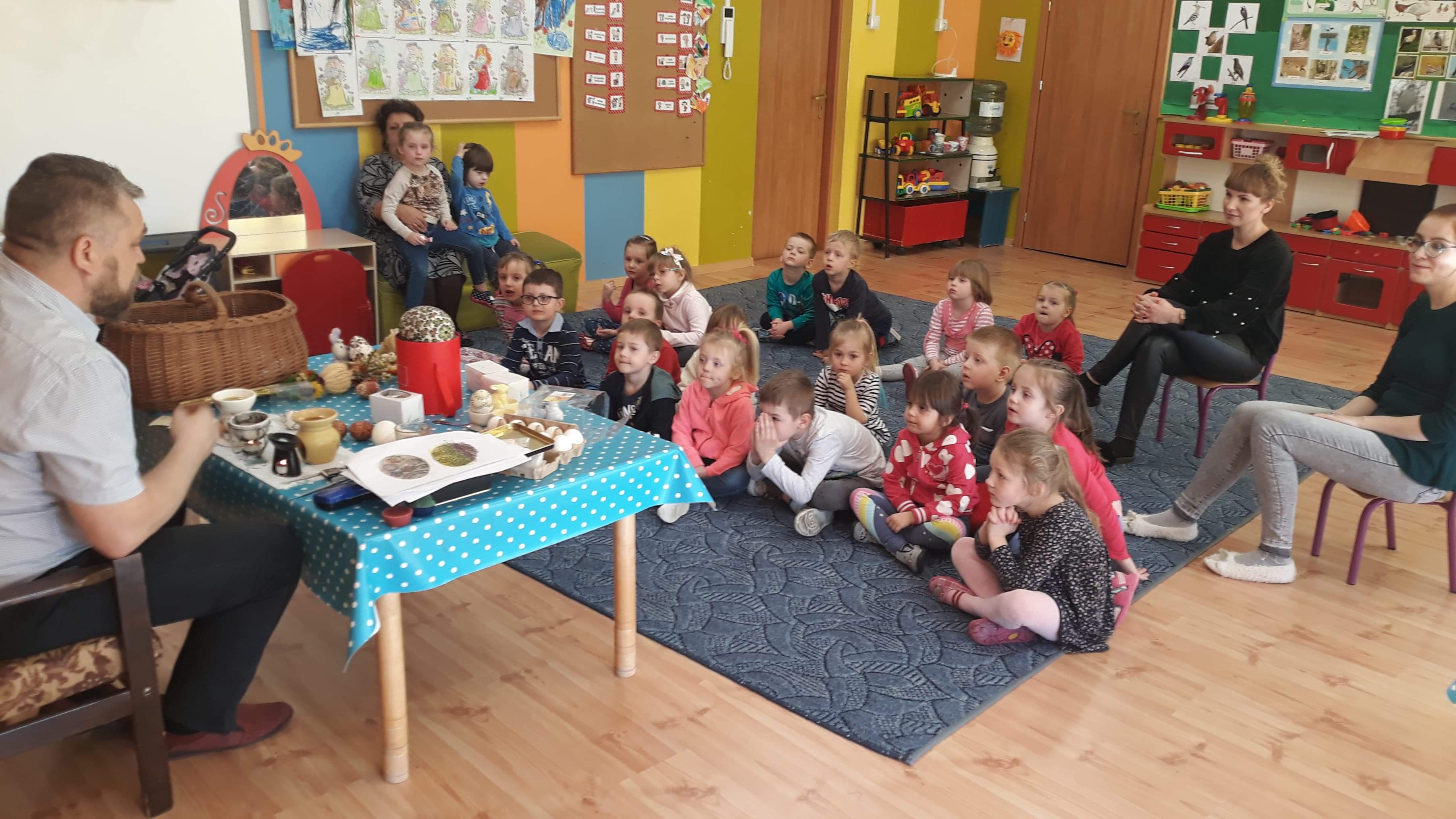 Przedszkole nr 21 w Siedlcach
Robert Czerepiński                     „HISTORIA WOSKIEM MALOWANA”
Rodzina dzielnie znosi przedświąteczny bałagan związany z moim nietypowym hobby, dlatego postanowiłem wyjść z nim z domu. Od kilku lat jestem zapraszany do przedszkoli i szkół.
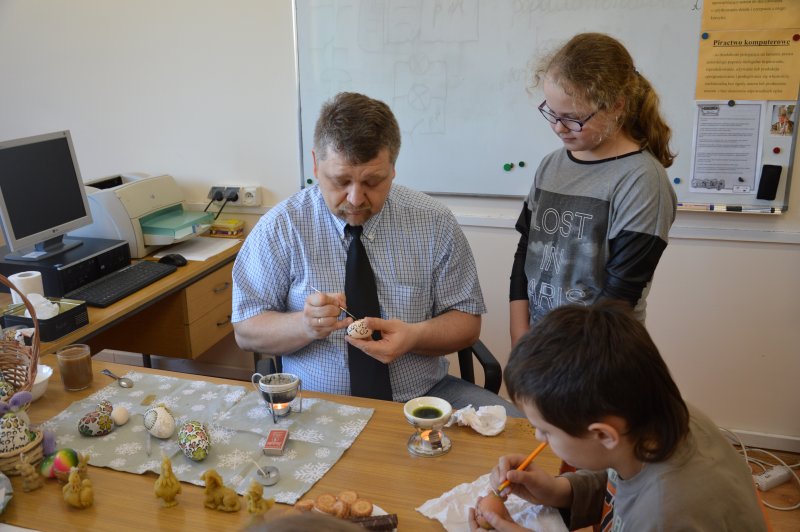 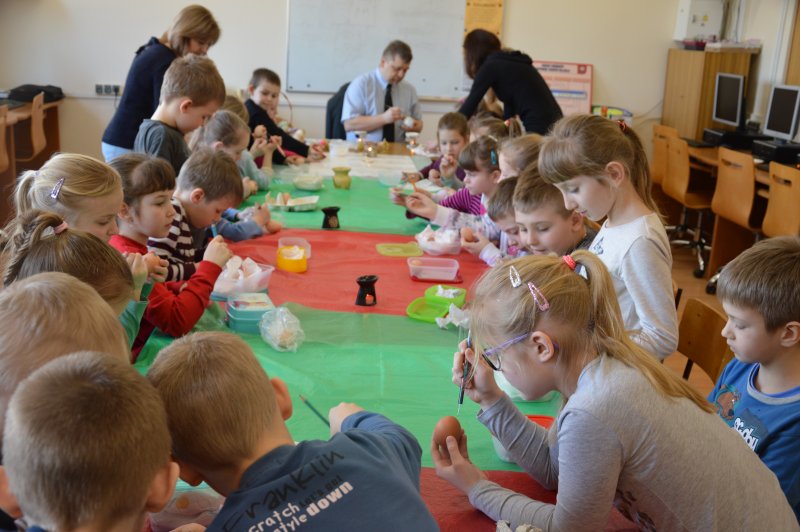 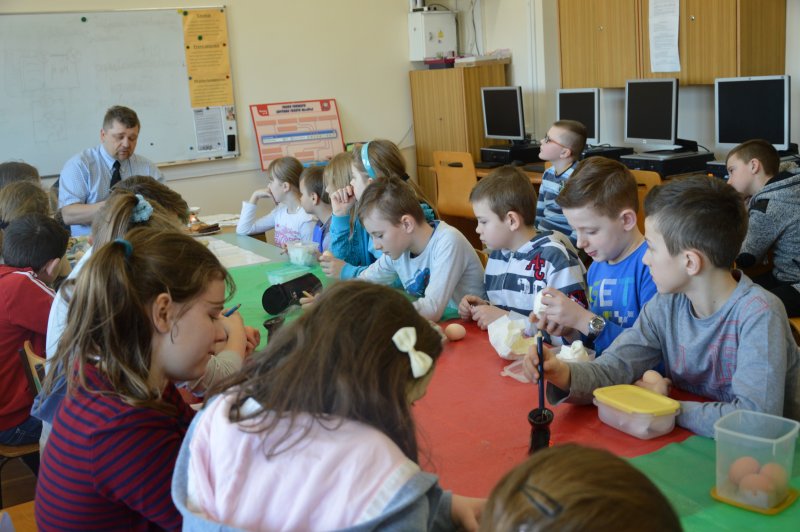 Szkoła Podstawowa w Świdrach
Robert Czerepiński                     „HISTORIA WOSKIEM MALOWANA”
Od niedawna jestem emerytem mundurowym, ale pracuję w Placówce Wielofunkcyjnej (Domu Dziecka) w Łukowie. Tutaj również zaszczepiam dzieciom swoje hobby.
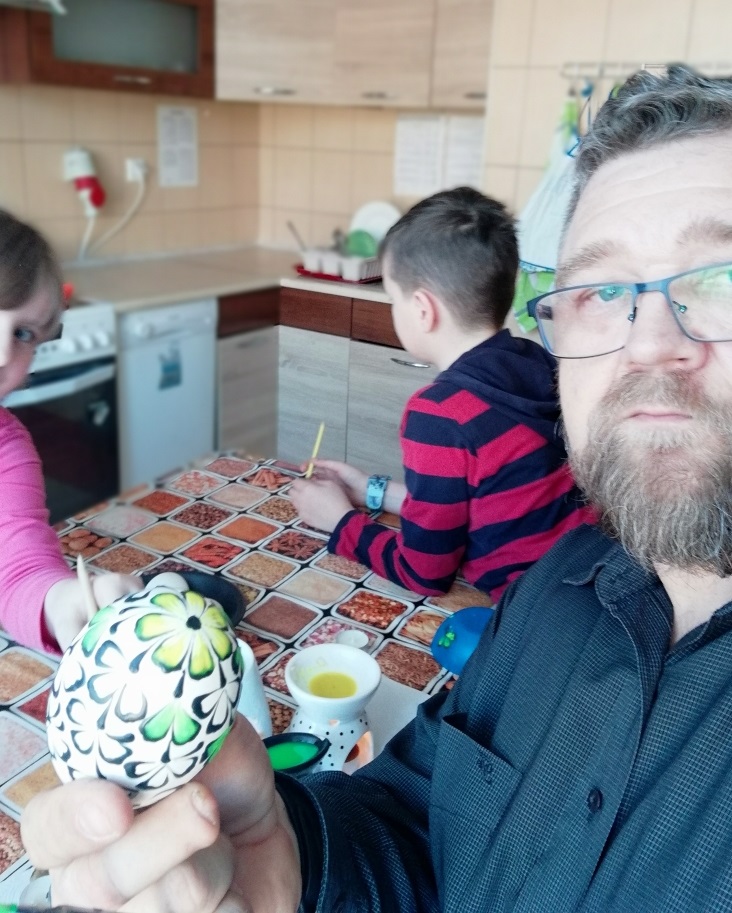 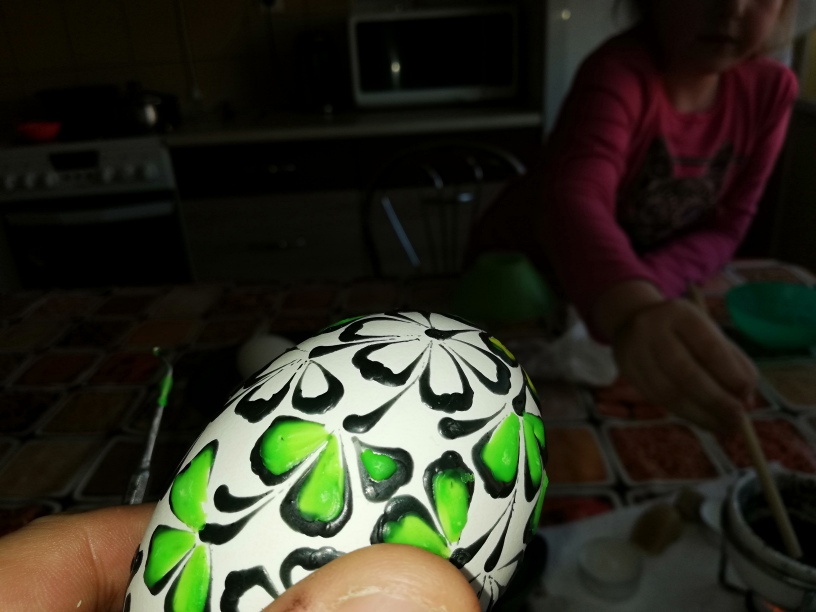 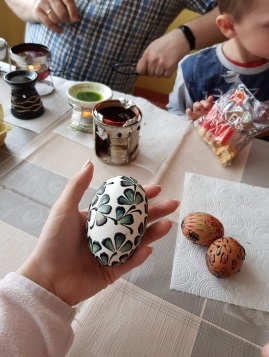 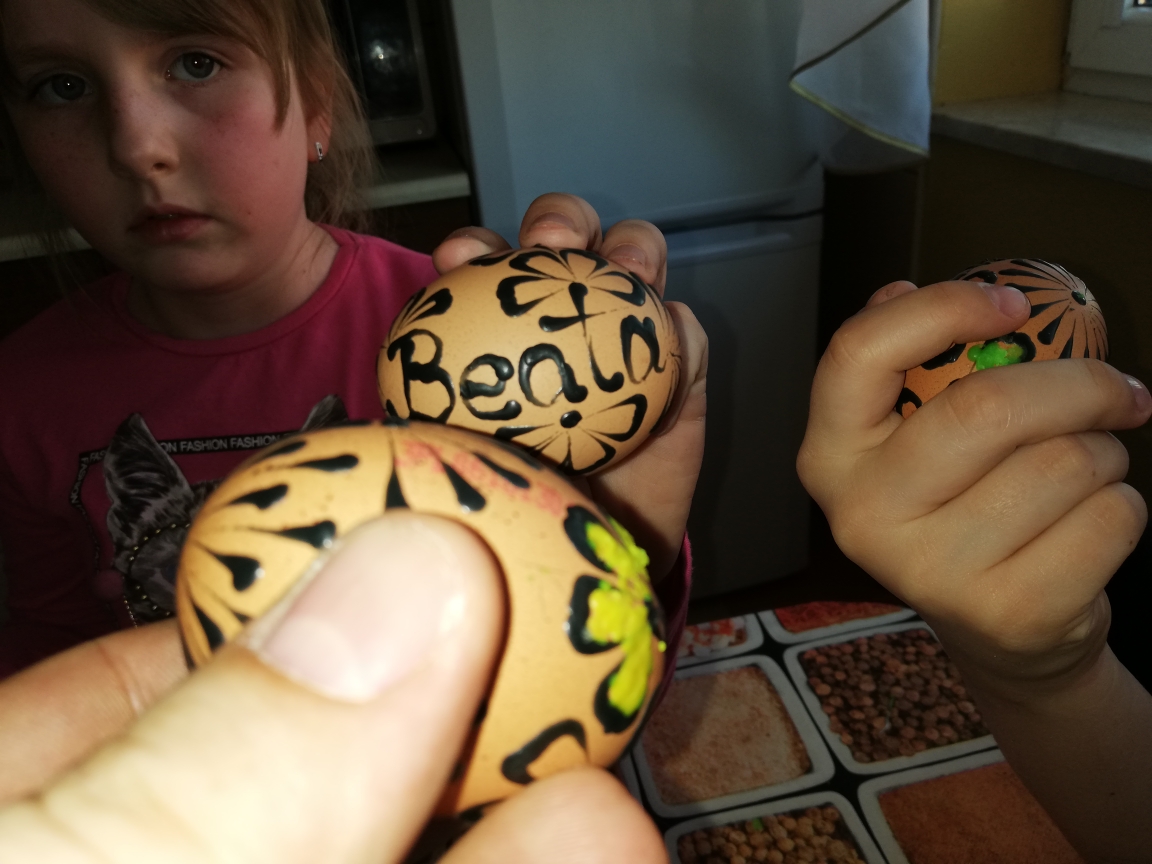 2020-03-22
Robert Czerepiński                     „HISTORIA WOSKIEM MALOWANA”
Najwięcej satysfakcji sprawia mi obdarowywanie swoimi pisankami innych. Często są to pisanki dedykowane w różny sposób
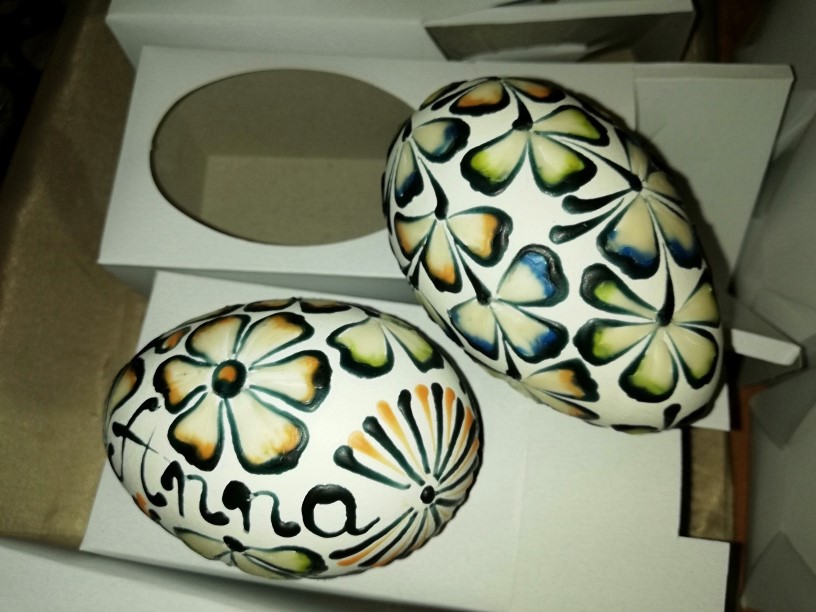 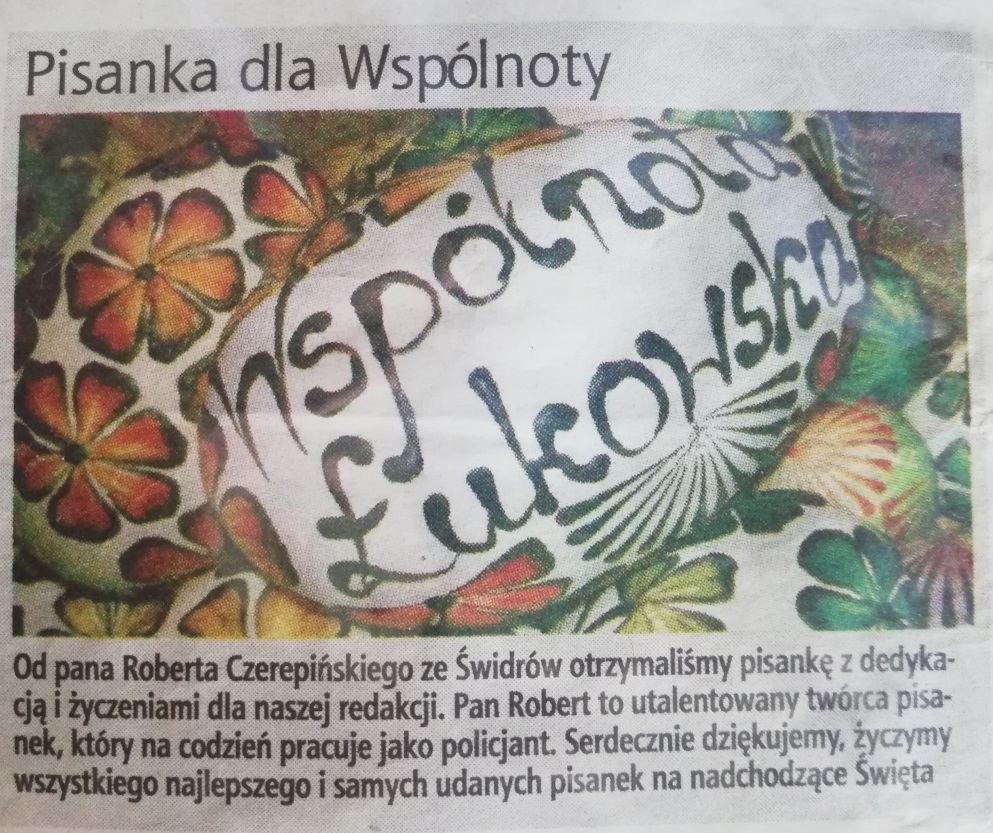 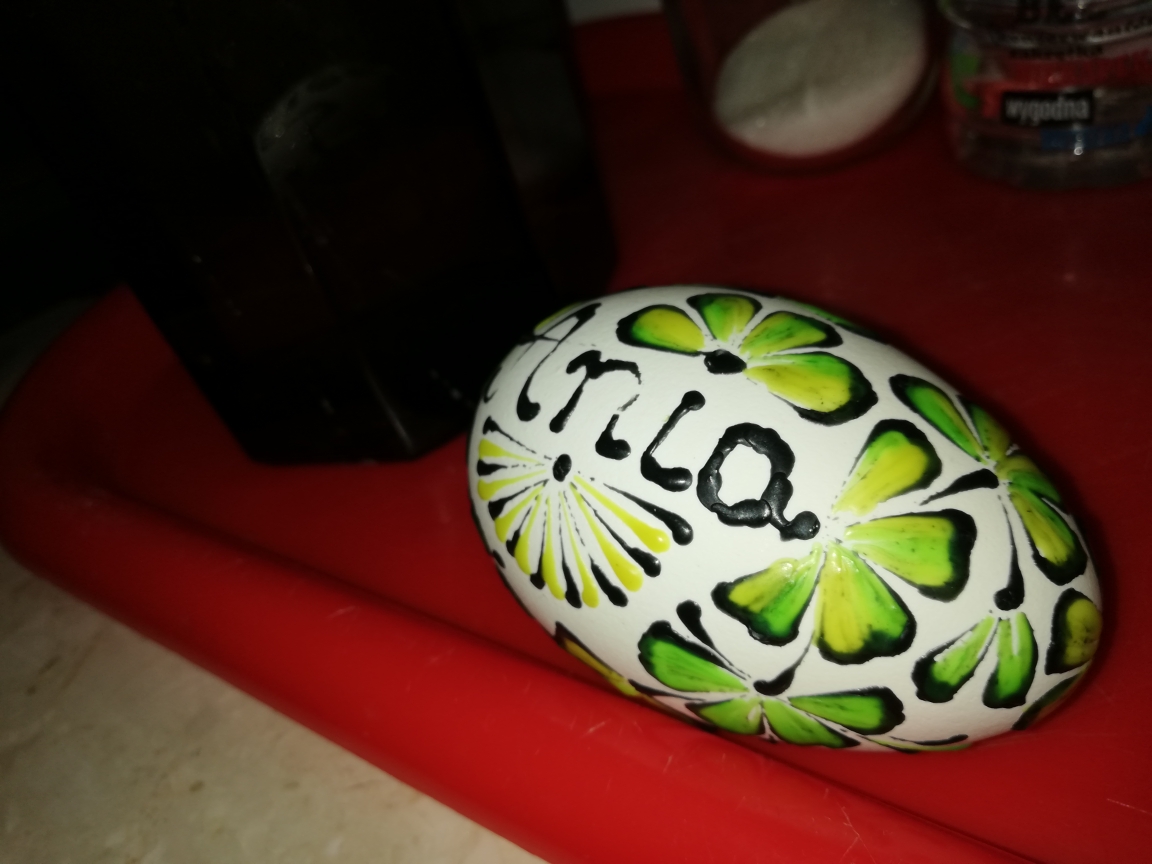 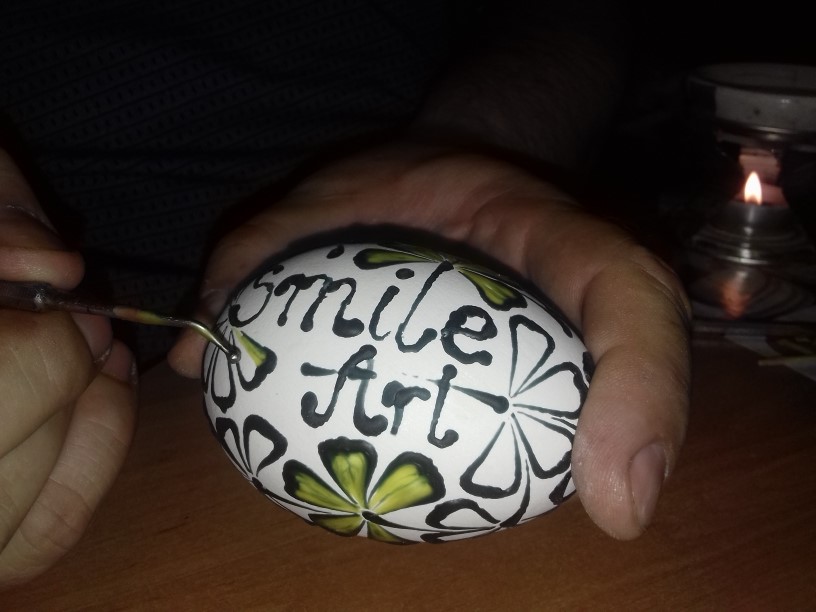 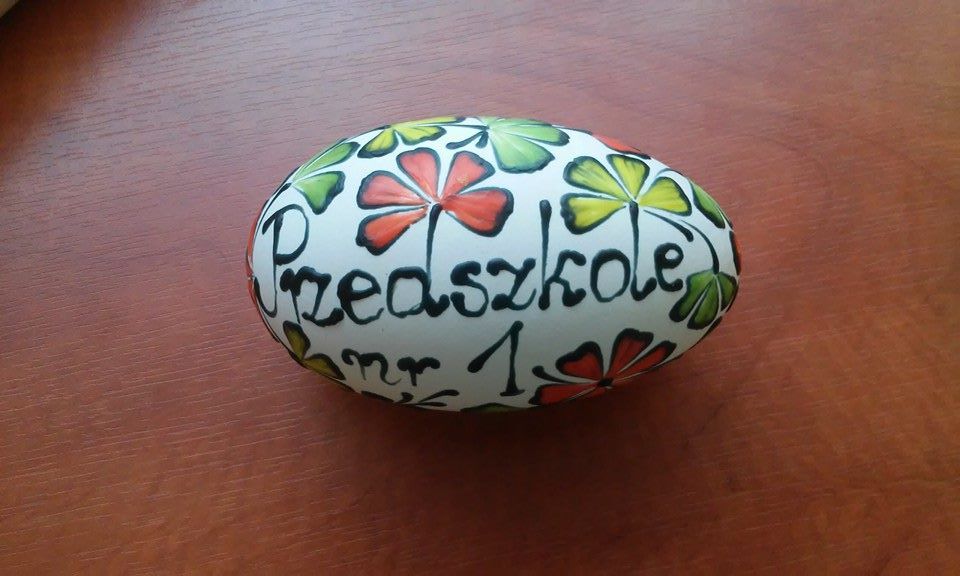 2020-03-22
Robert Czerepiński                     „HISTORIA WOSKIEM MALOWANA”
Udało mi się nawet połączyć zdobienie pisanek z drugą pasją, jaką jest zdobienie tortów. 
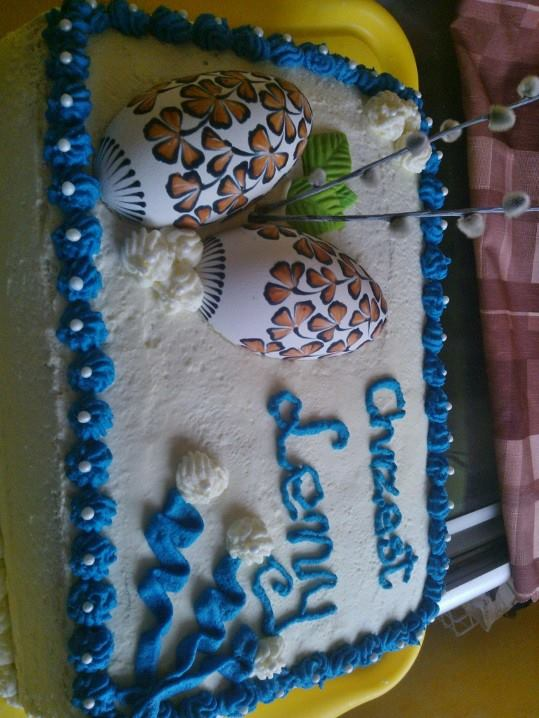 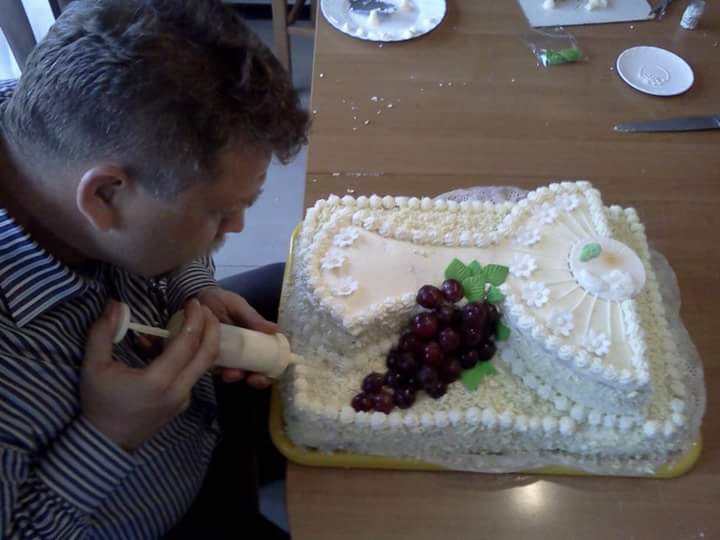 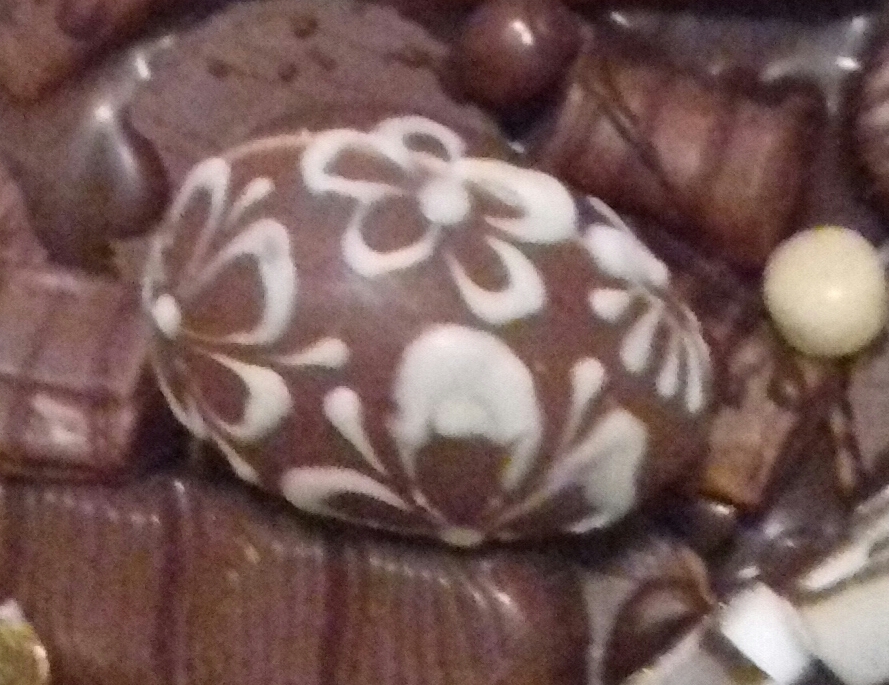 2020-03-22
Robert Czerepiński                     „HISTORIA WOSKIEM MALOWANA”
Najwięcej satysfakcji sprawia mi obdarowywanie swoimi pisankami innych. Osoby obdarowane wykorzystują moje pisanki w różnych, ciekawych kompozycjach.
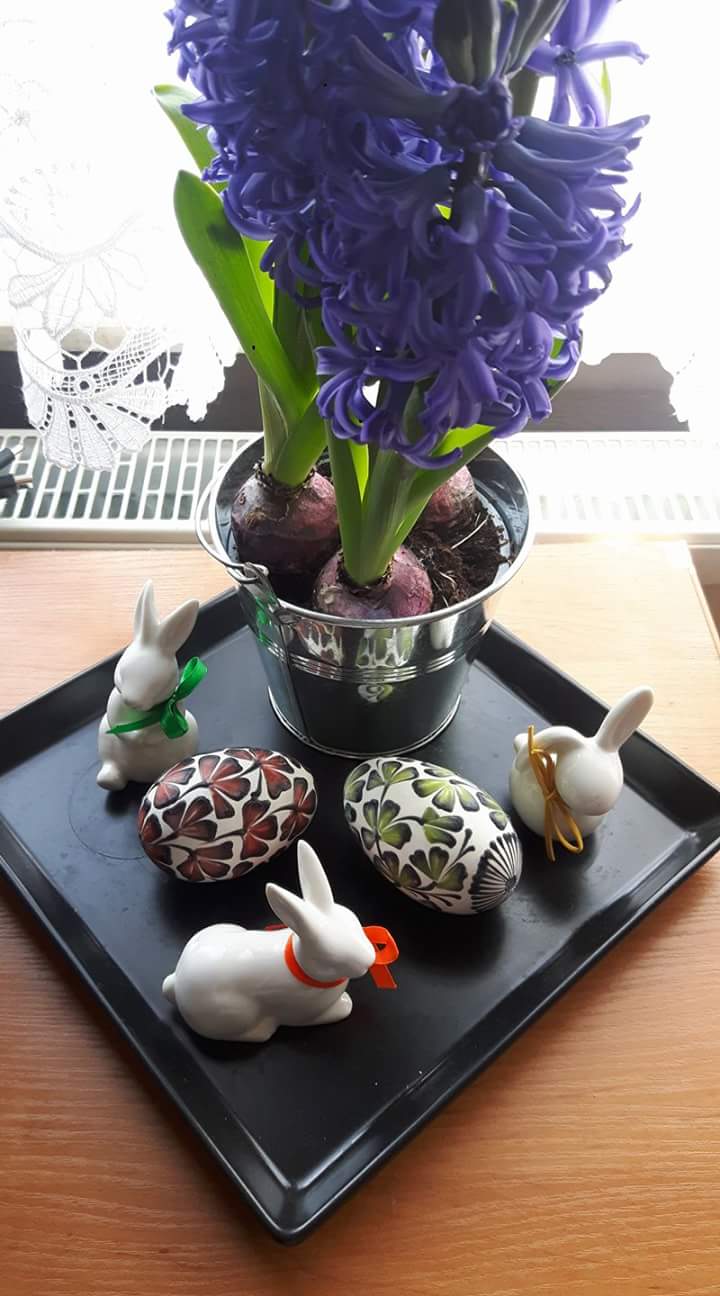 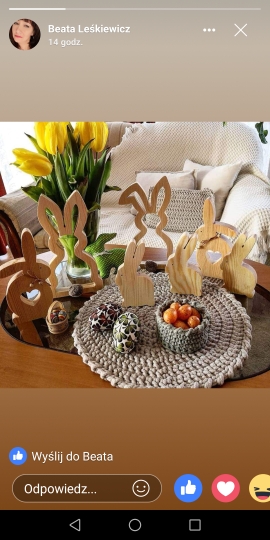 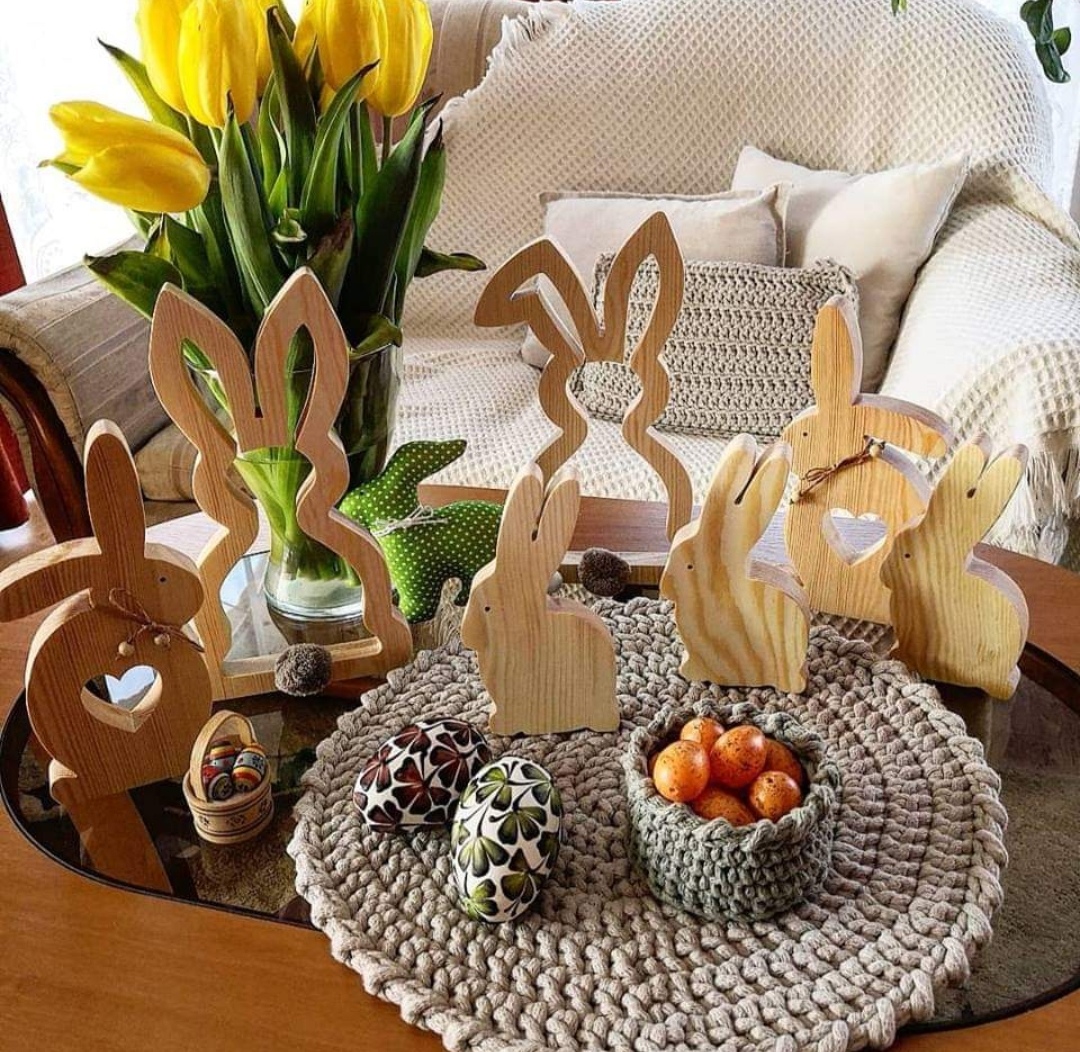 2020-03-22
Robert Czerepiński                     „HISTORIA WOSKIEM MALOWANA”
Najwięcej satysfakcji sprawia mi obdarowywanie swoimi pisankami innych. Osoby obdarowane wykorzystują moje pisanki w różnych, ciekawych kompozycjach.
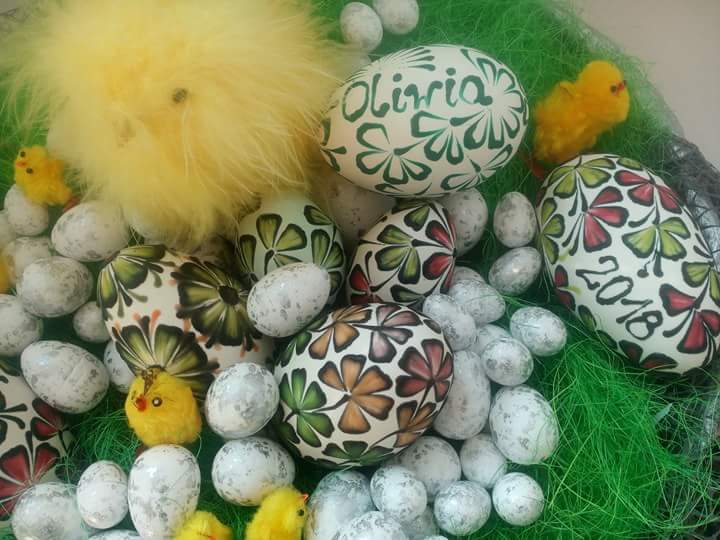 2020-03-22
Robert Czerepiński                     „HISTORIA WOSKIEM MALOWANA”
Nie wspomniałem jeszcze o mojej domowej tradycji wielkanocnej. Jest nią rodzinne poszukiwanie wokół domu w świąteczny poniedziałek wielkanocny ukrytych przeze mnie pisanek
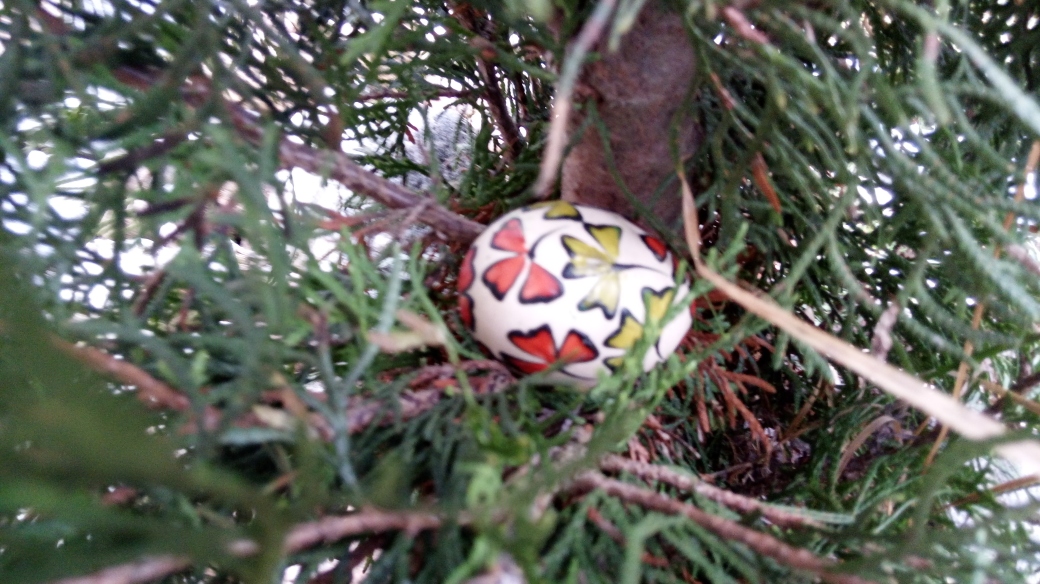 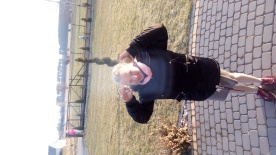 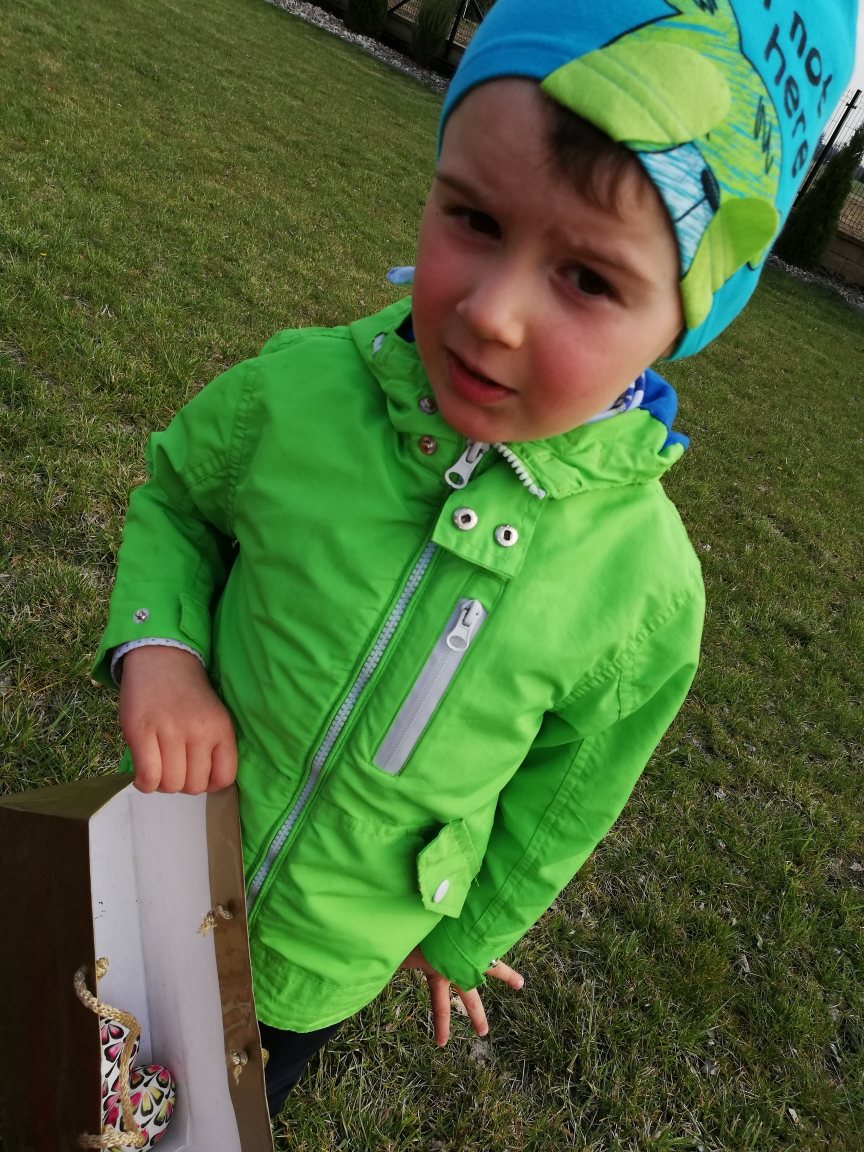 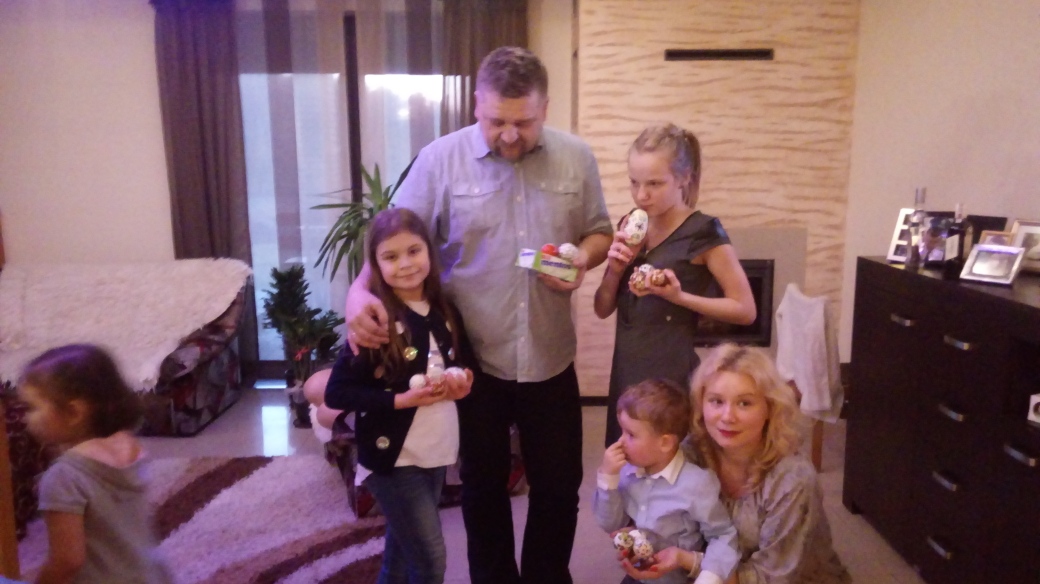 2020-03-22
Robert Czerepiński                     „HISTORIA WOSKIEM MALOWANA”
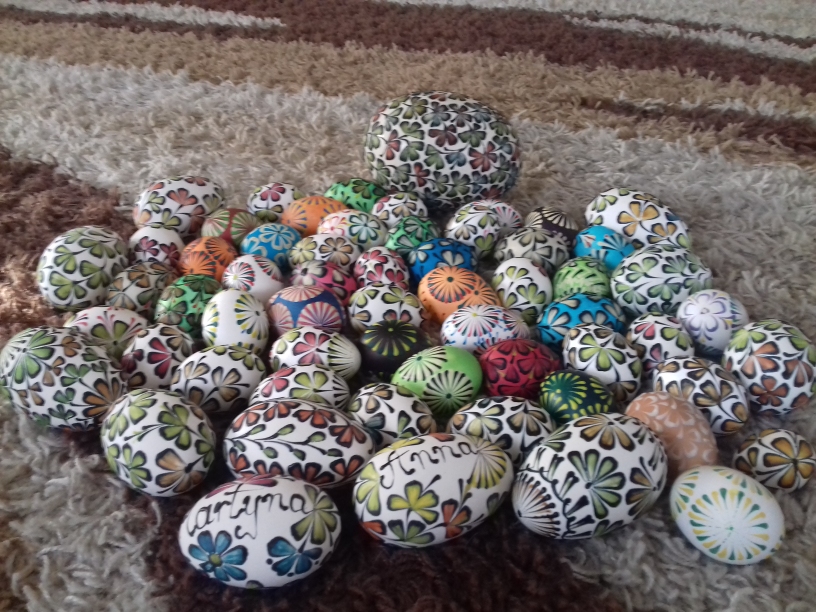 Jeszcze kilka fotograficznych wspomnień
2020-03-22
Robert Czerepiński                     „HISTORIA WOSKIEM MALOWANA”
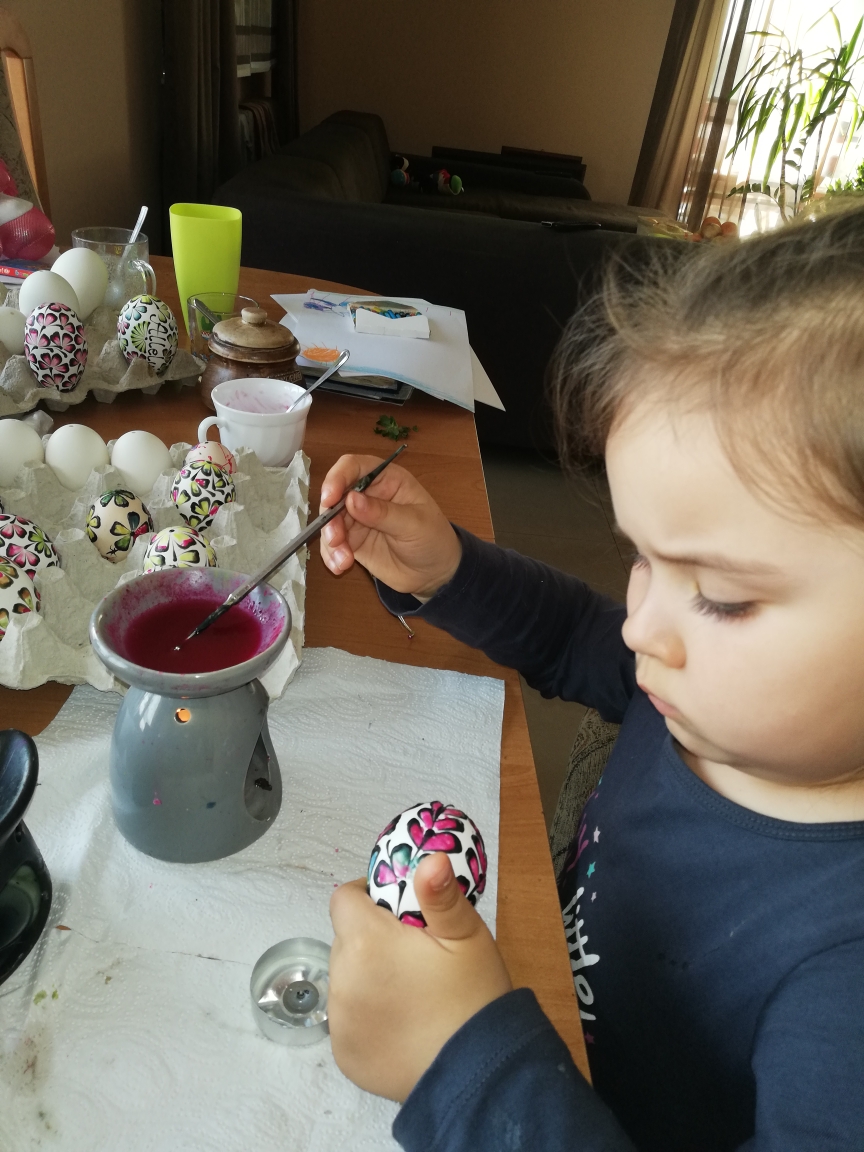 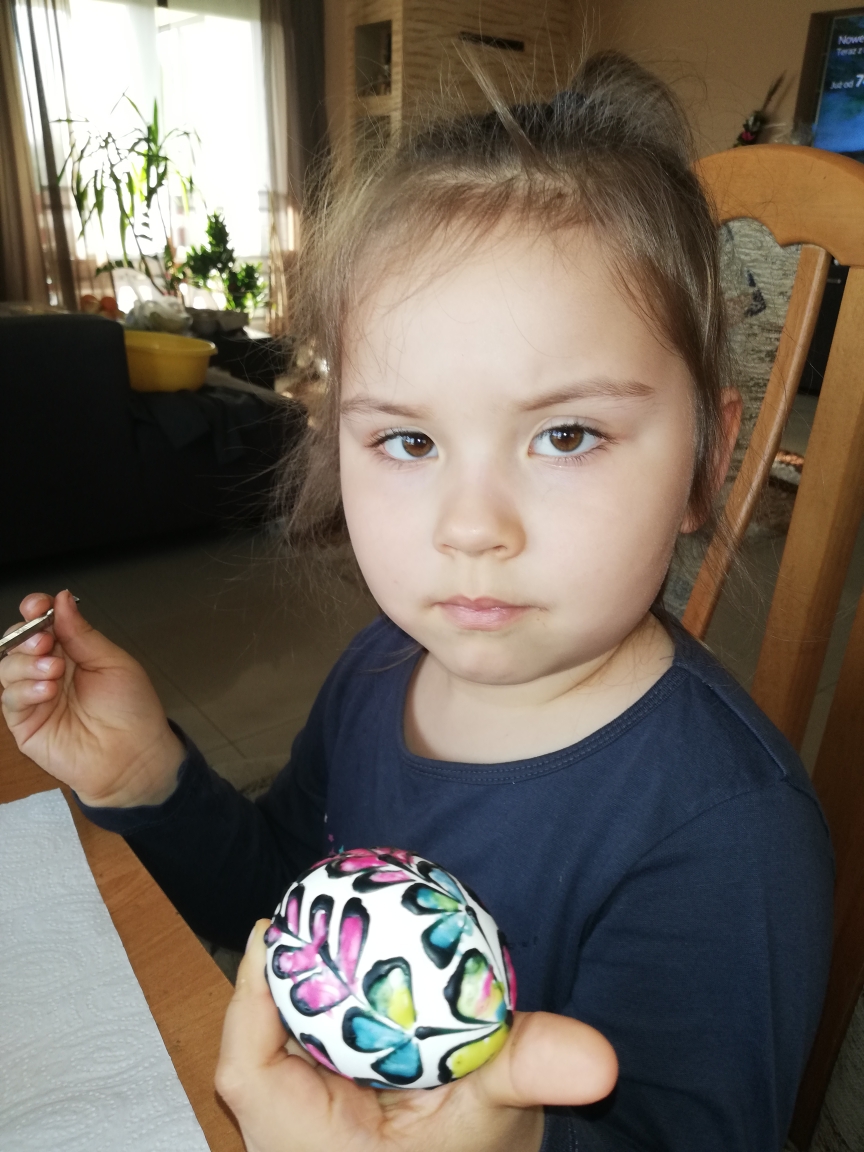 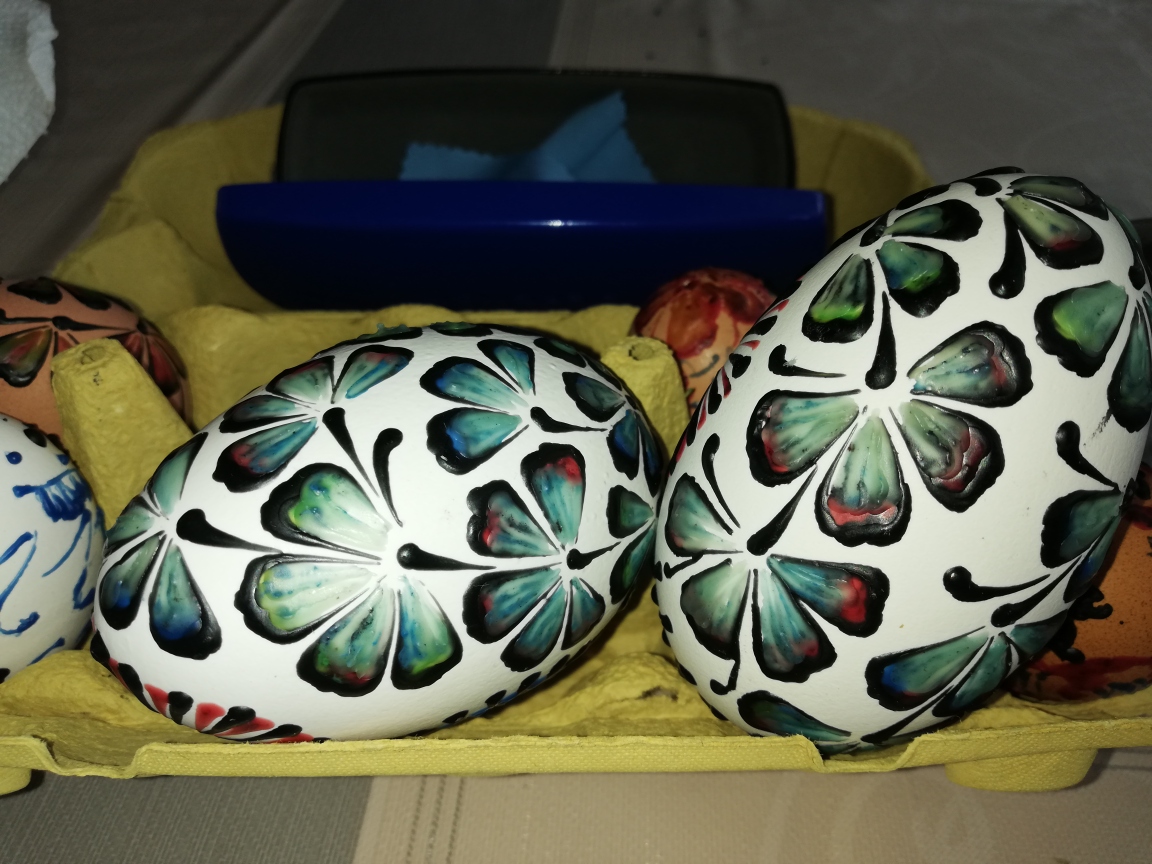 2020-03-22
Robert Czerepiński                     „HISTORIA WOSKIEM MALOWANA”
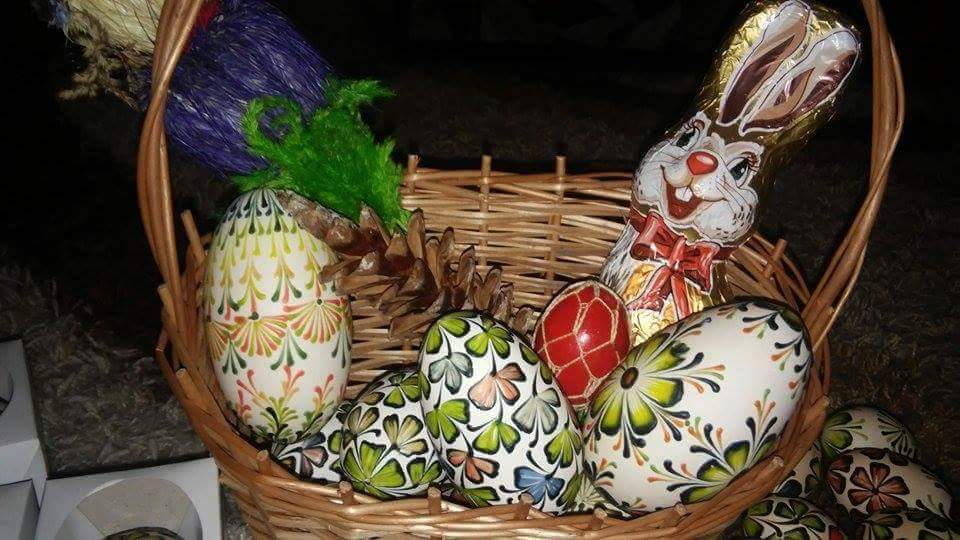 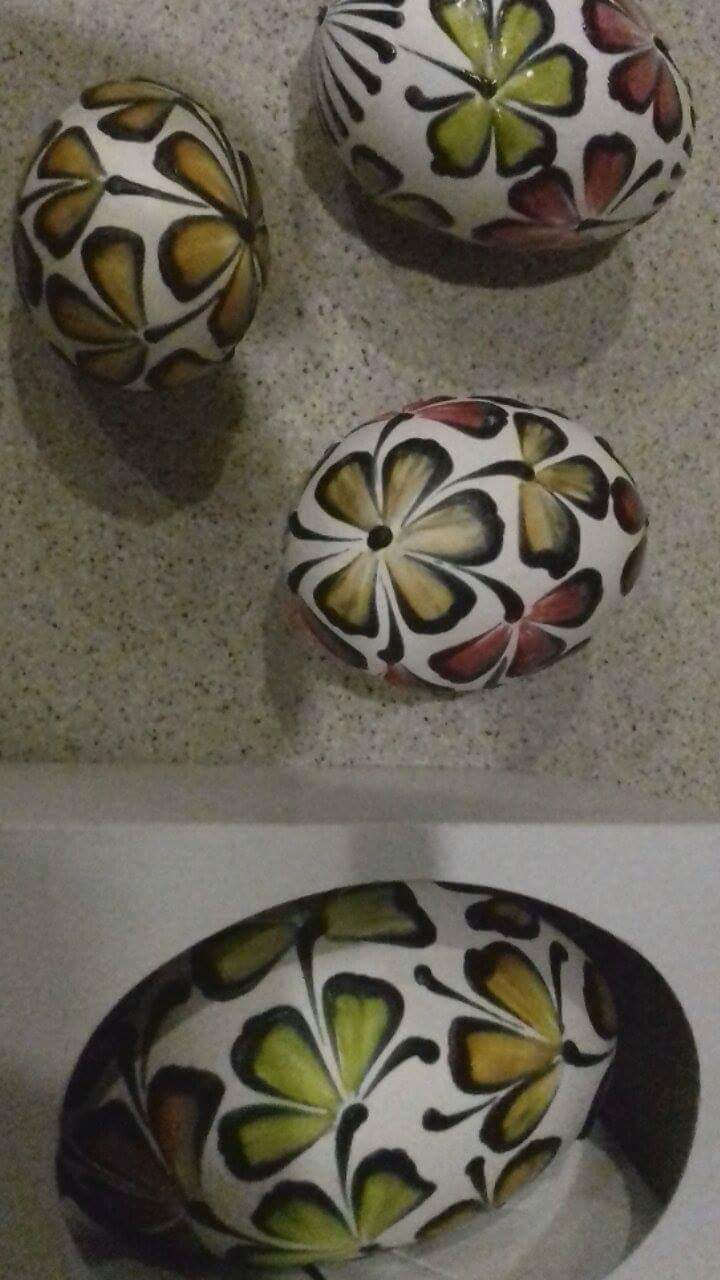 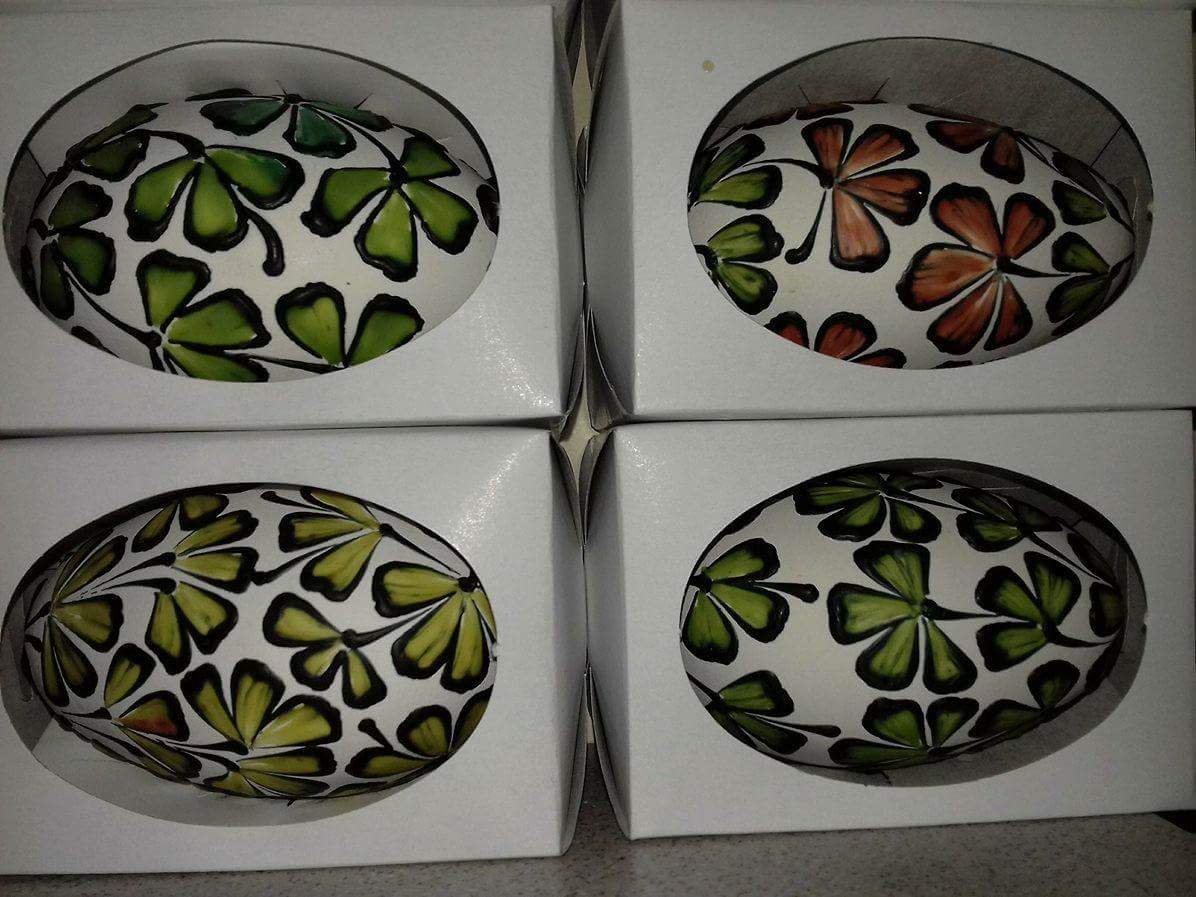 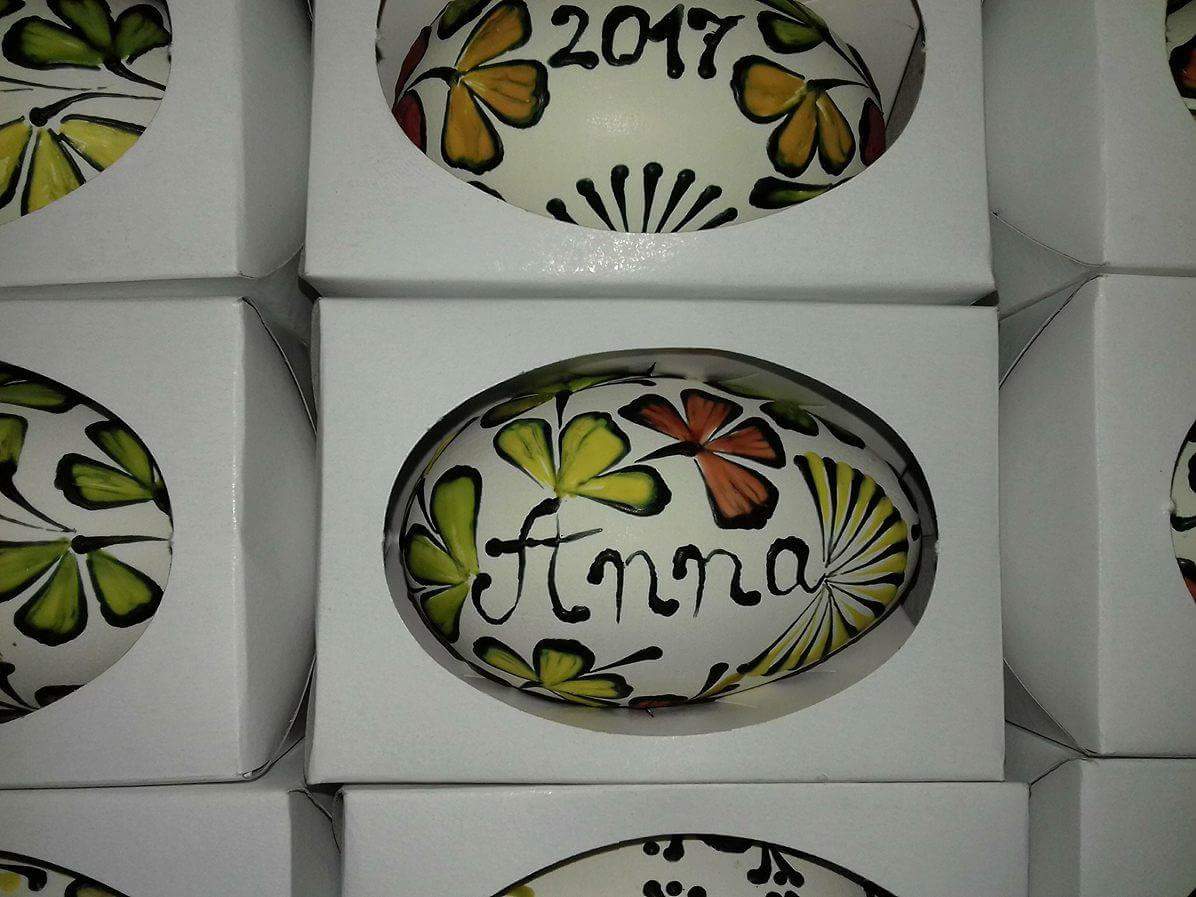 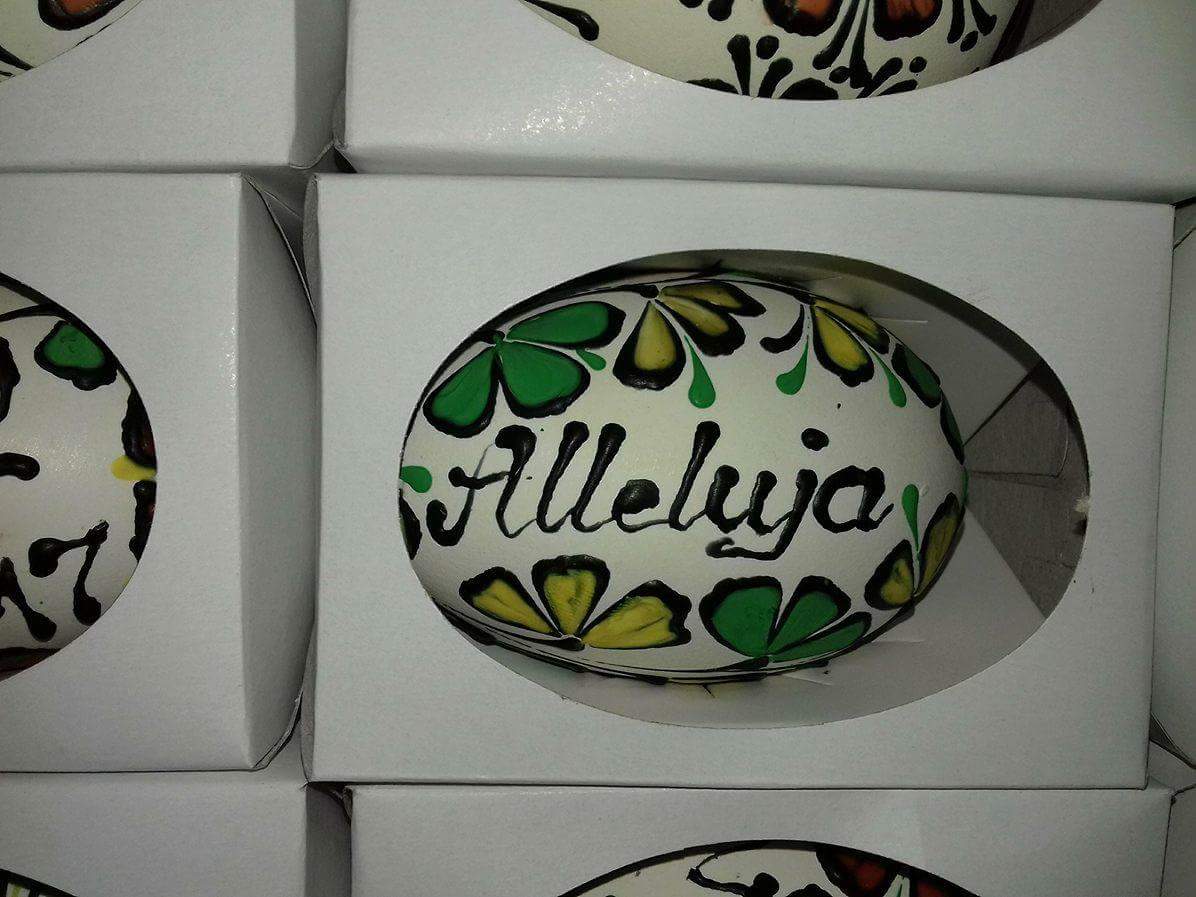 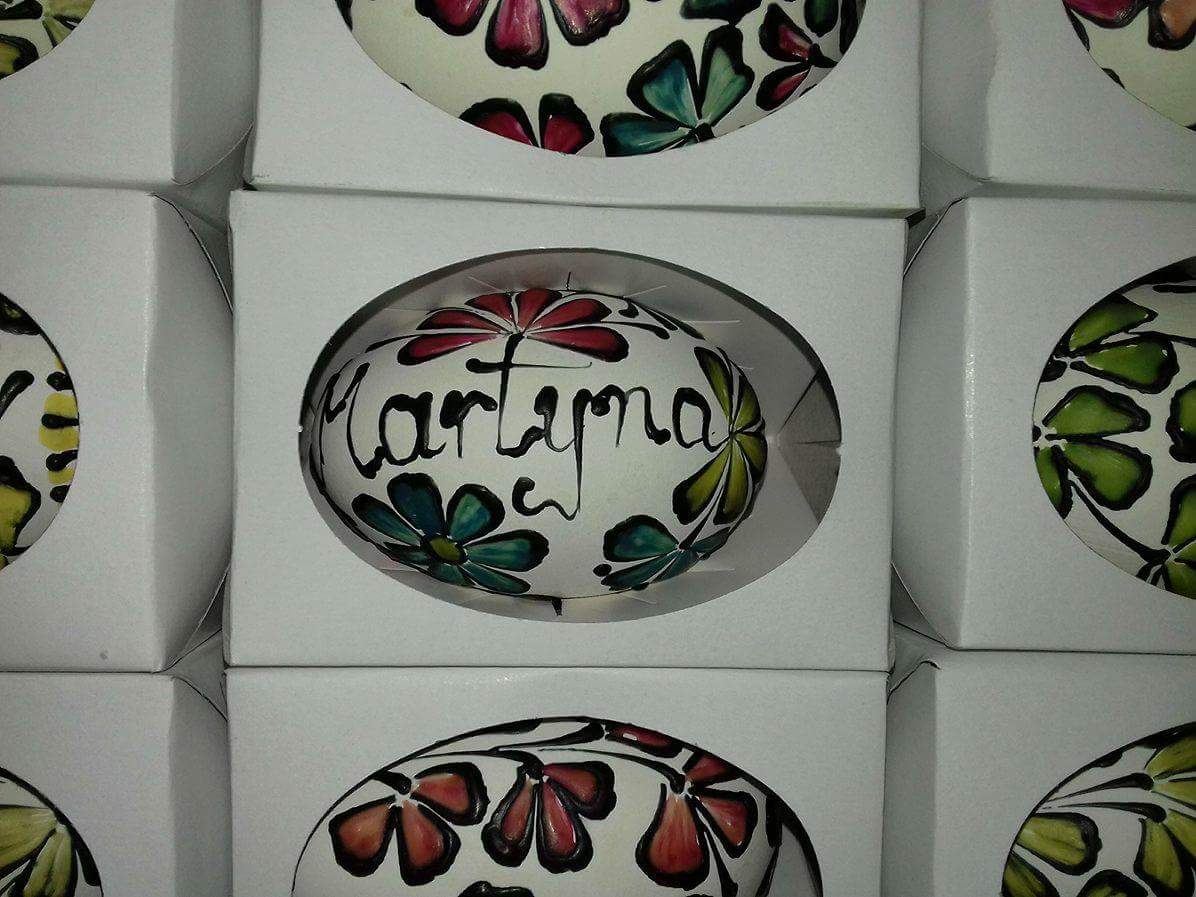 2020-03-22
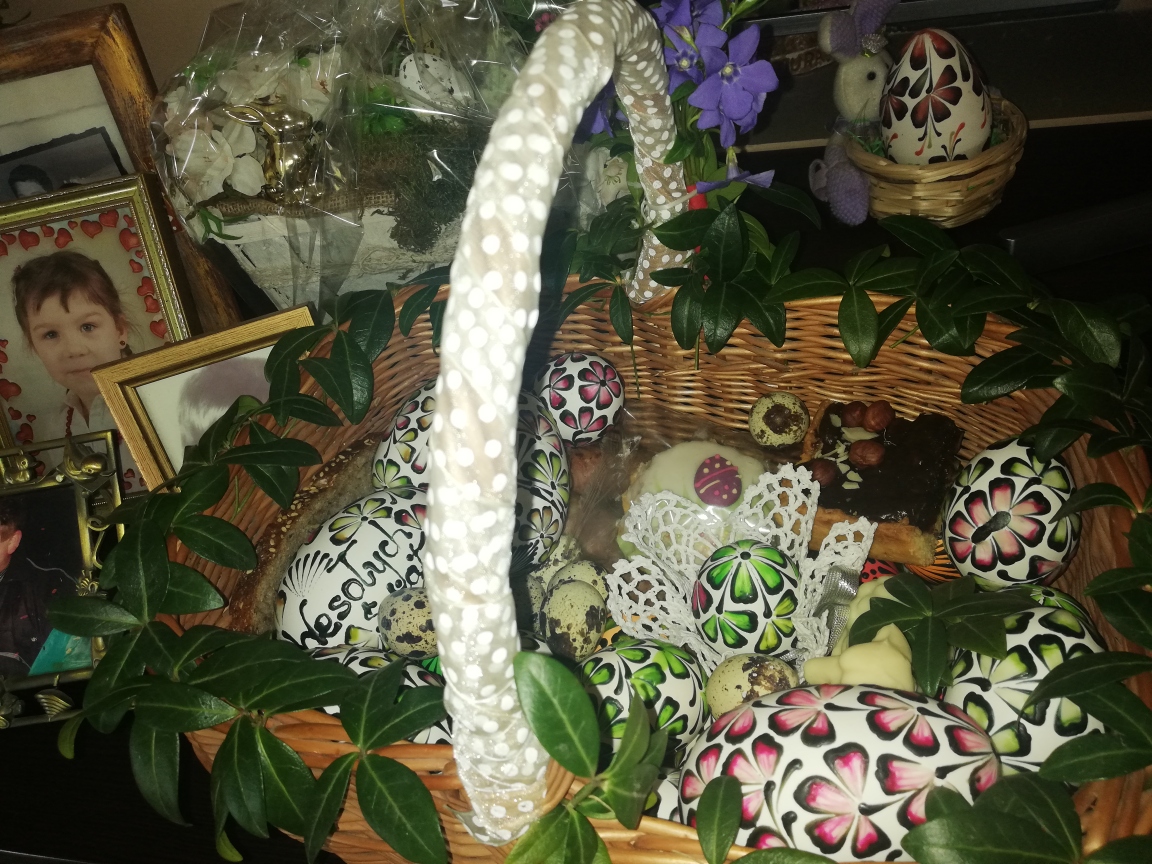 Robert Czerepiński                     „HISTORIA WOSKIEM MALOWANA”
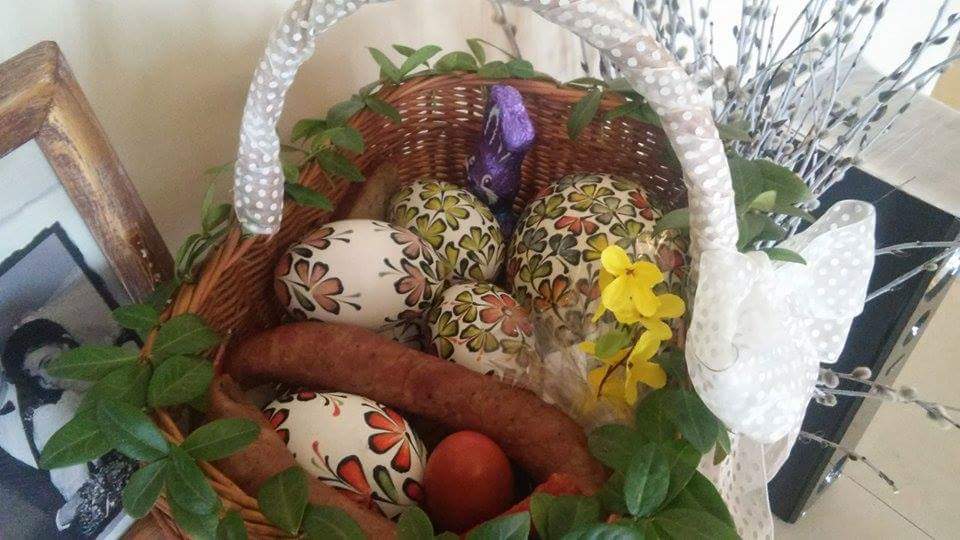 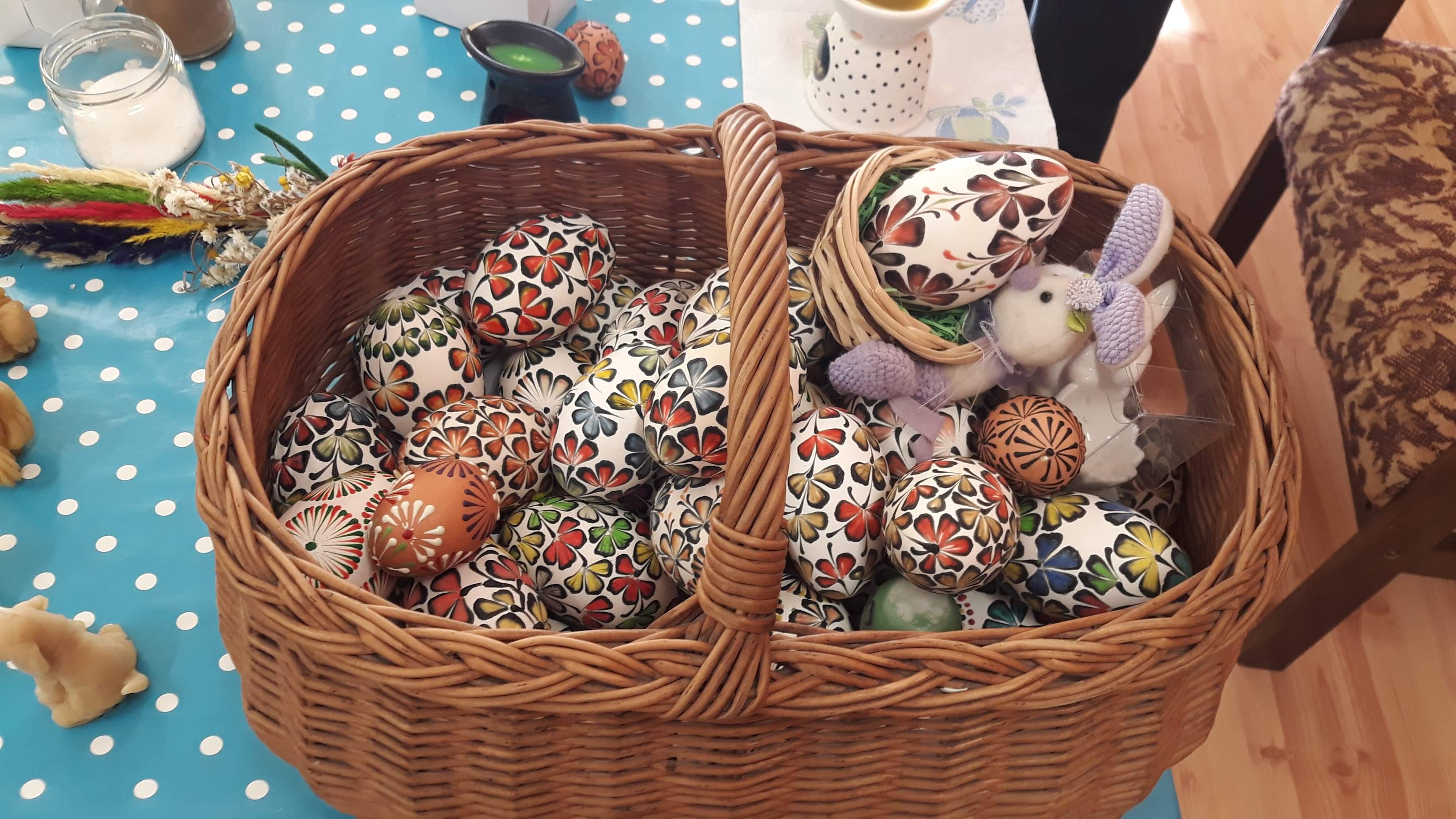 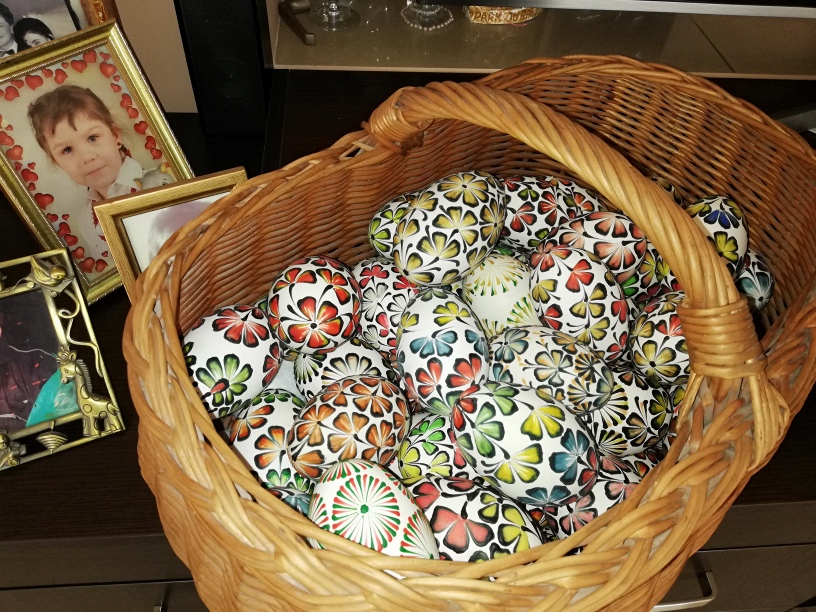 2020-03-22
Robert Czerepiński                     „HISTORIA WOSKIEM MALOWANA”
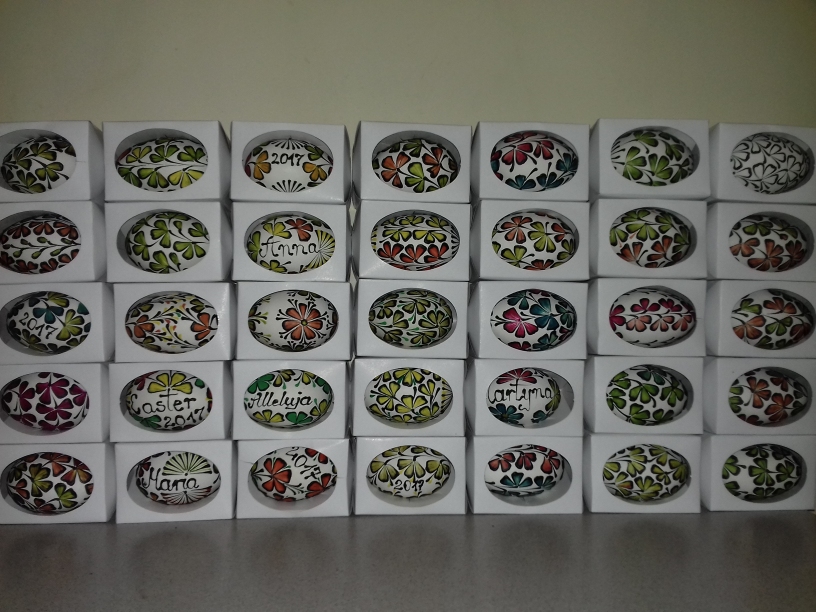 2020-03-22
Robert Czerepiński                     „HISTORIA WOSKIEM MALOWANA”
Ostatnie wydarzenia związane z pandemią koronawirusa pokrzyżowały również moje plany. Nasze spotkanie w klubie Kamena nie mogło się odbyć w sposób tradycyjny. Przekazuję więc krótki opis i ilustracje mojego hobby, a w bardziej sprzyjających warunkach chętnie zaprezentuję swoją technikę oraz opowiem o tradycjach Wielkanocnych. Serdecznie pozdrawiam i życzę zdrowia.
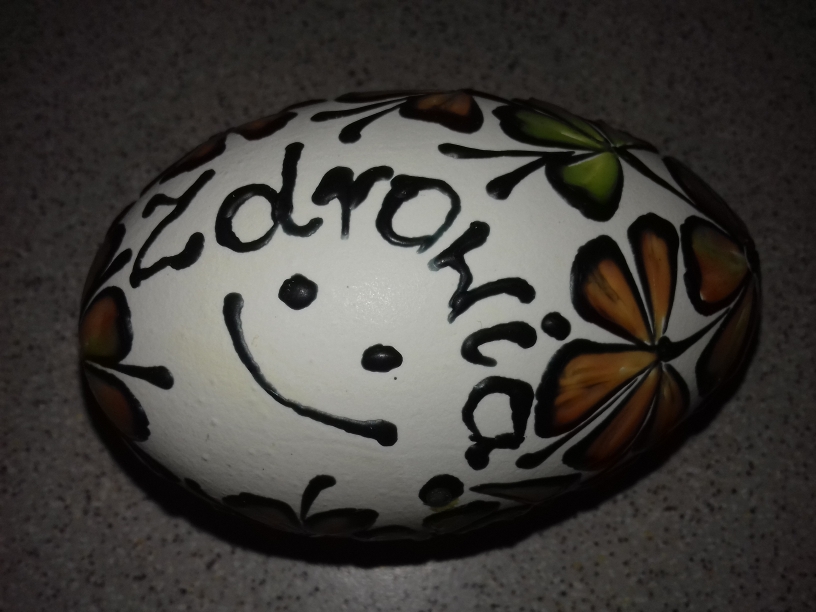 2020-03-22